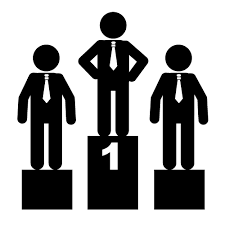 Beat the nation!Week 5
Beat the Nation:Week 5
Beat the Nation: Overview
Beat the Nation is a structure I like to use for revision lessons

I use data from the 1000s of students across the nation who have answered questions from the Revision Collection to find the most troublesome questions

I then present these questions to students in class, challenging them to:
Get the questions correct (hence, Beat the Nation!)
Predict which is the worst answered question
Predict the most popular choice of wrong answer for each question
Explain why a student may choose these answers
Think how they would help them

I can then reveal the answers (in reverse order, for drama), showcasing actual students explanations for the most popular wrong answers

My aim in doing this is to:
Expose students to questions other students find difficult and support my students with them
Help my students develop their ability to consider and explain other students’ misconceptions – a key skill required for those exam questions that require students to explain, describe, discuss, etc

If find that setting this up as “Beat the Nation” provides those students with a competitive edge a nice incentive, and also takes the pressure off a little – “well, the rest of the country is struggling with these questions, so it is no surprise I find them tough, but I might as well give them a go…”

Feel free to play around with the structure to make it work for you.

I hope you and your students enjoy this and find it useful.
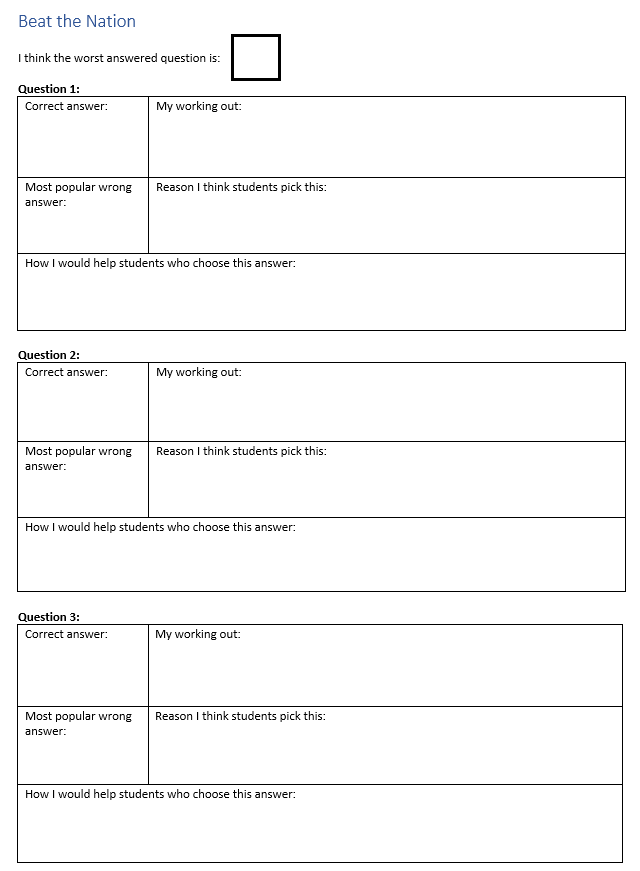 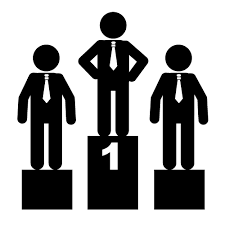 Beat the nation!SATsWeek 5
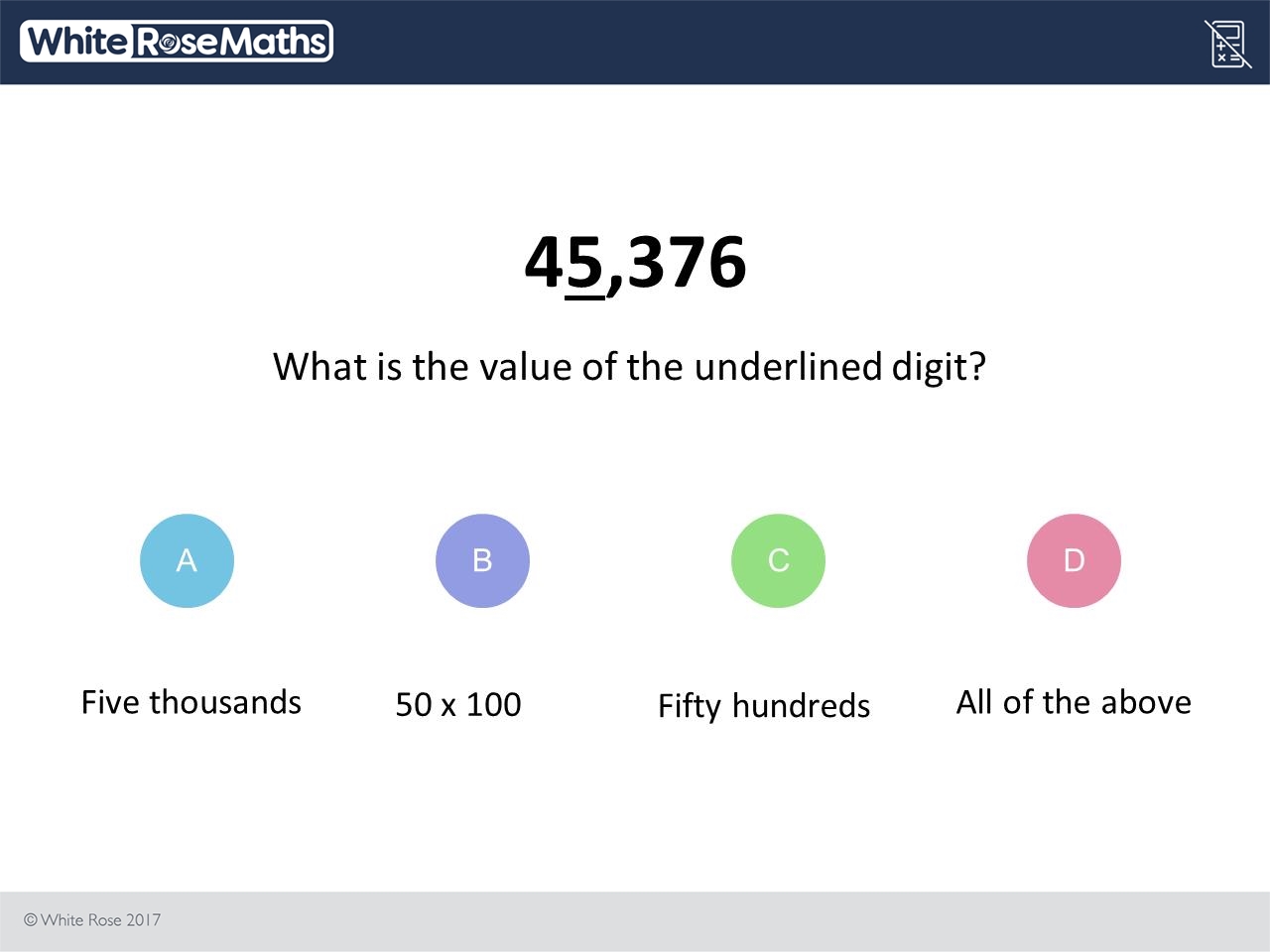 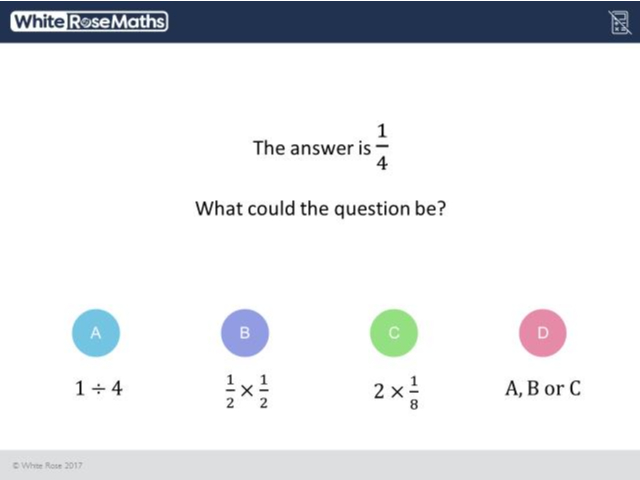 1000s of students are struggling with these three questions

1. Can you get each question right?

2. Which do you think is the worst answered question? 

3. What do you think is the most popular choice of wrong answer for each question? 

4. Can you explain why other students might choose these wrong answers?

5. How would you help them?
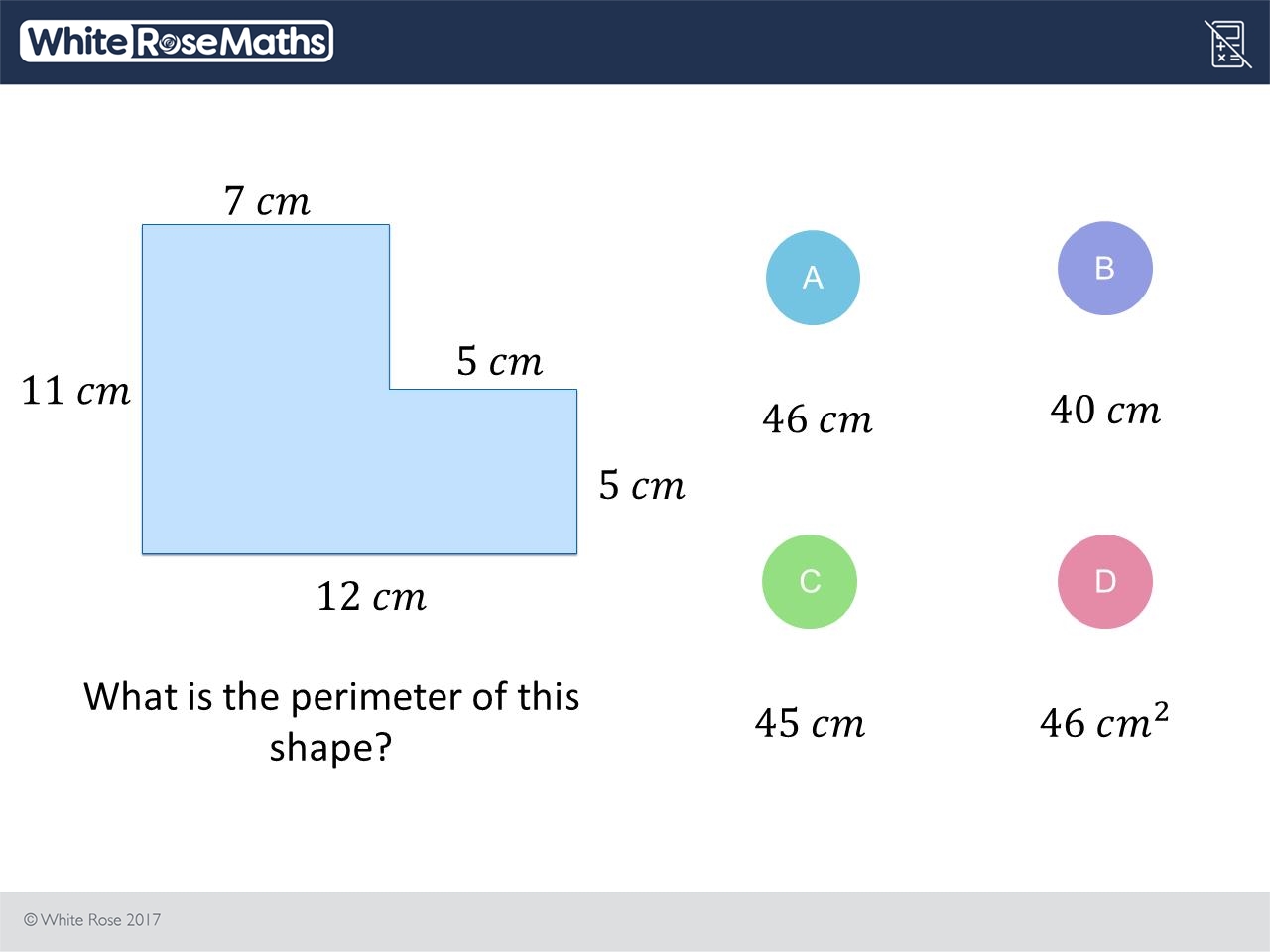 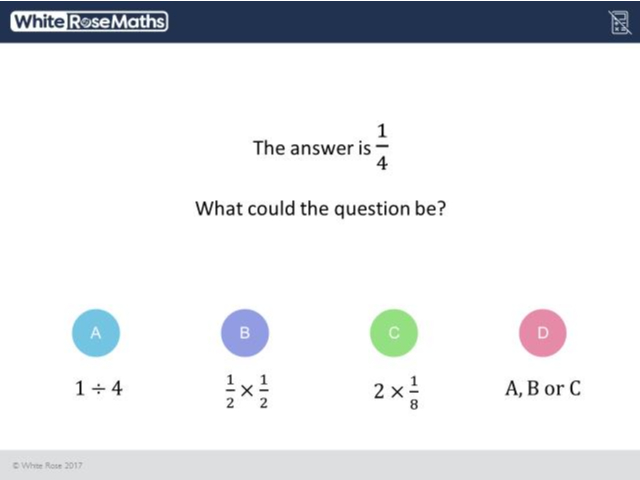 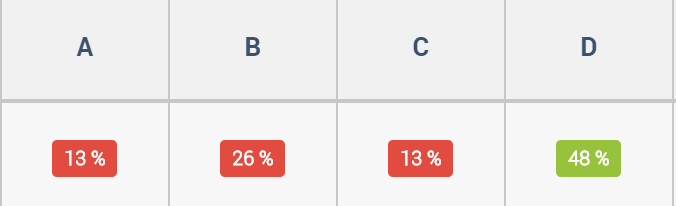 I think this because 1 x 1 = 1, so that would be the numerator and 2 x 2 = 4 and that would be the denominator, so the fraction would be 1/4. Also, I don't think any of the others are going to make 1/4
B
[Speaker Notes: https://diagnosticquestions.com/Data/Question/33939#/All///////]
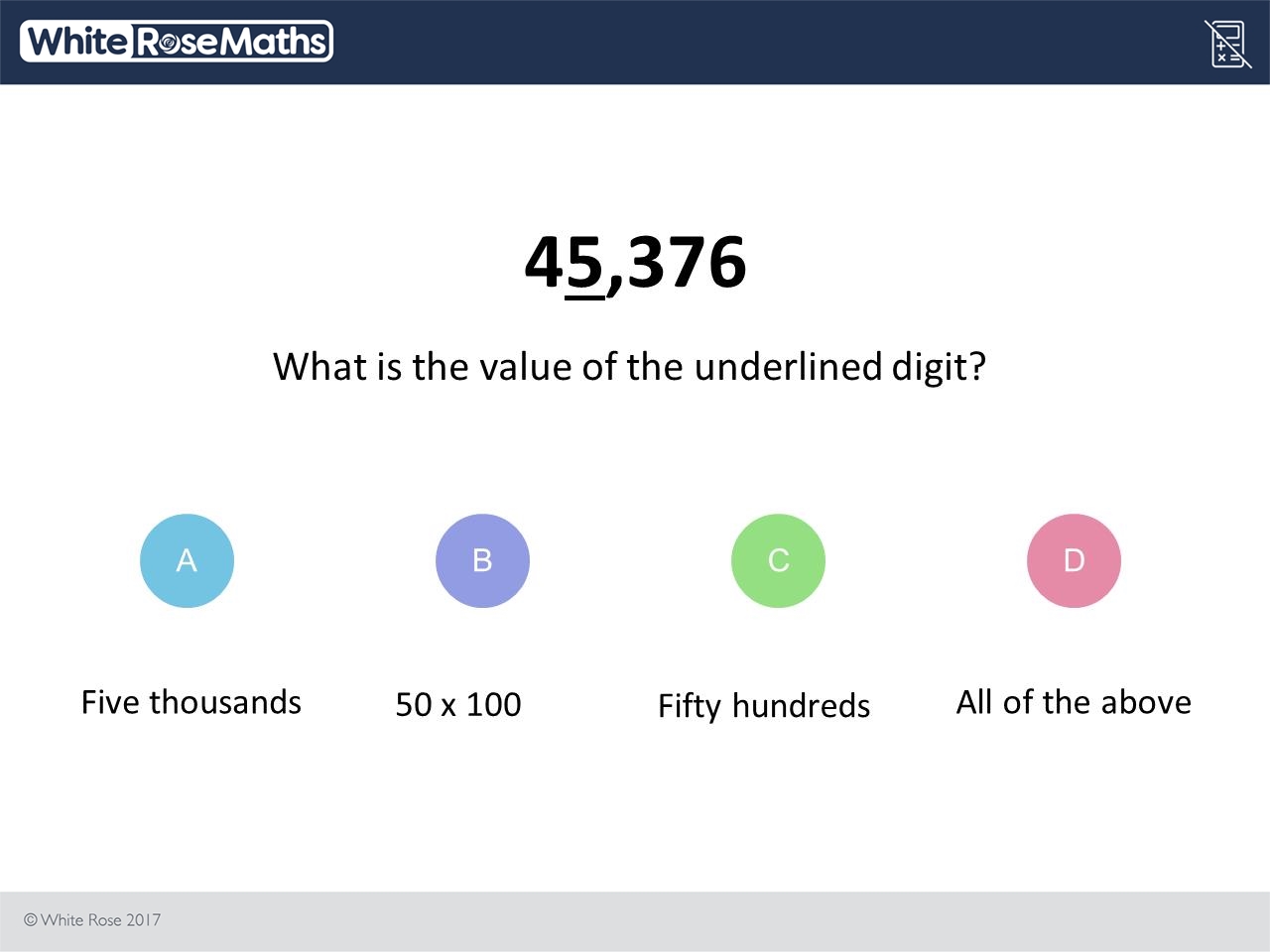 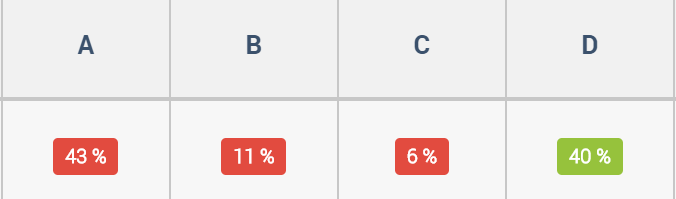 because it goes Units Tens Hundreds Thousands Ten Thousand and it the fourth digit and thousands is the fourth digit..
A
[Speaker Notes: https://diagnosticquestions.com/Data/Question/33935#/All///////]
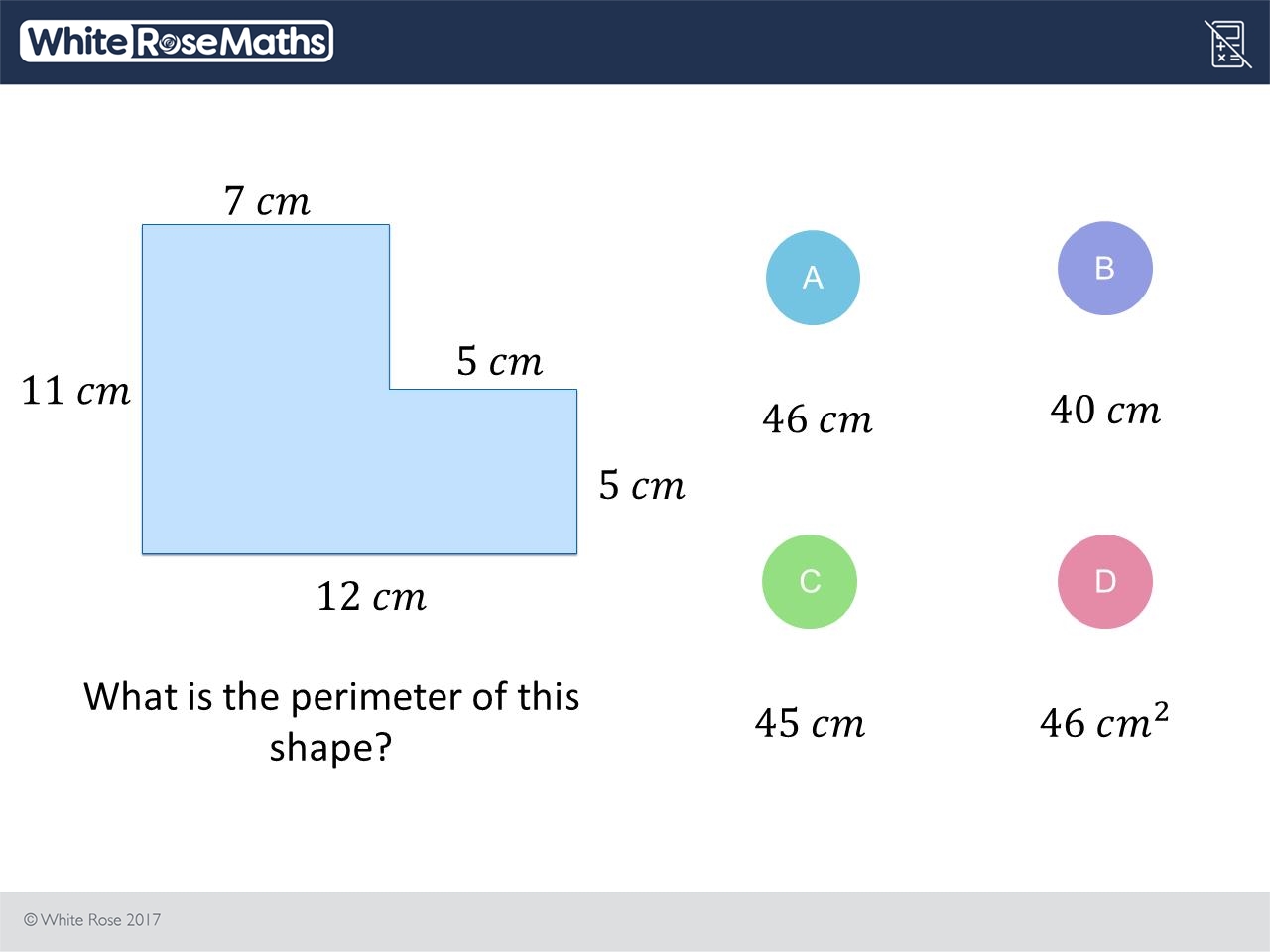 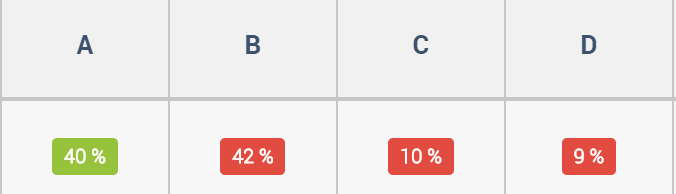 I got 40 because I know that perimeter is the outside of a shape so I added 5cm and 5cm together to get 10cm then I added 11cm and 7cm to get 28cm and finally I added 12 to 28 to get 40 cm, so that is my answer.
B
[Speaker Notes: https://diagnosticquestions.com/Data/Question/33936#/All///////]
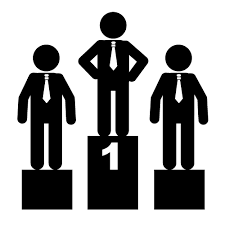 Beat the nation!GCSE FoundationWeek 5
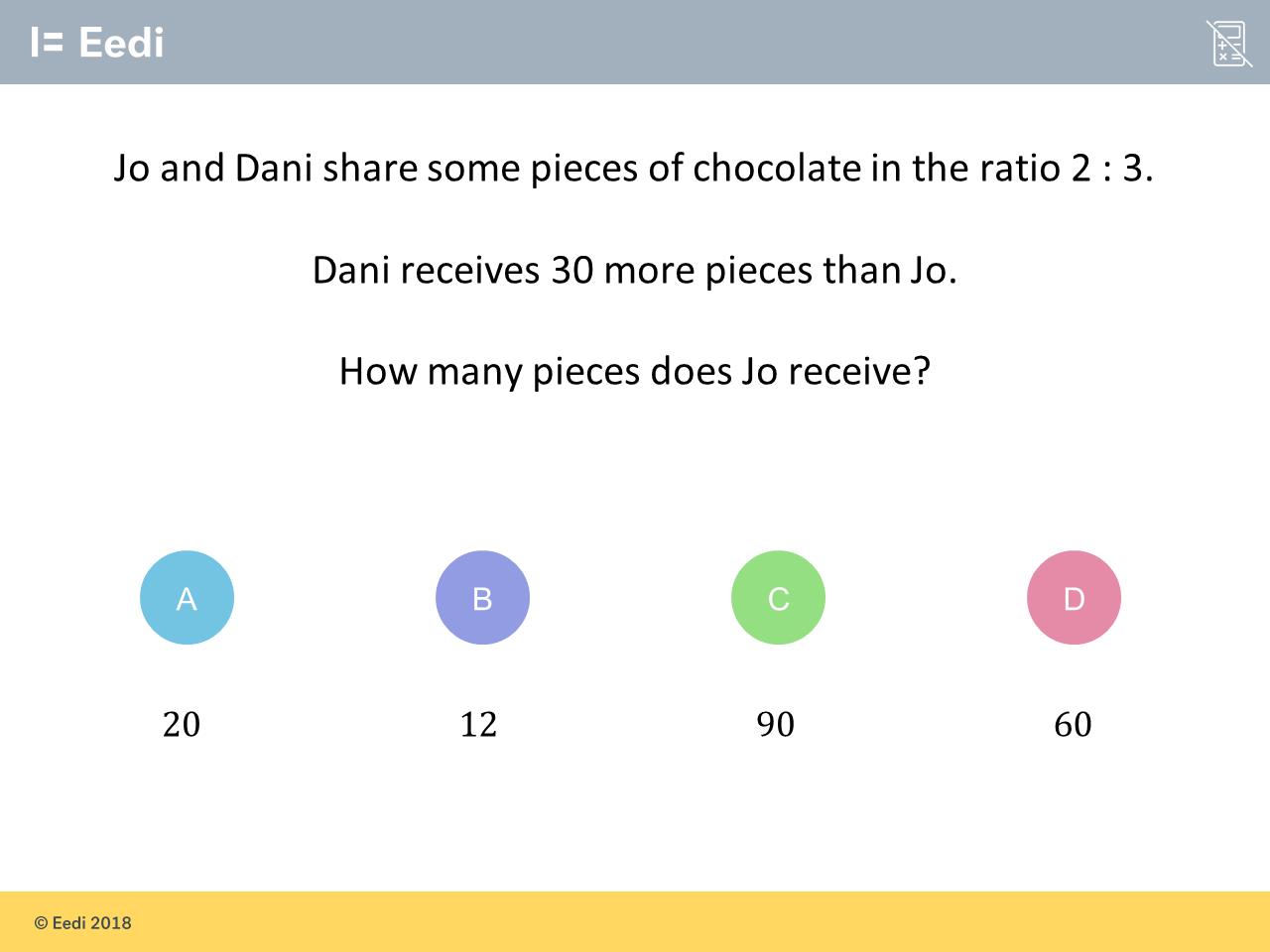 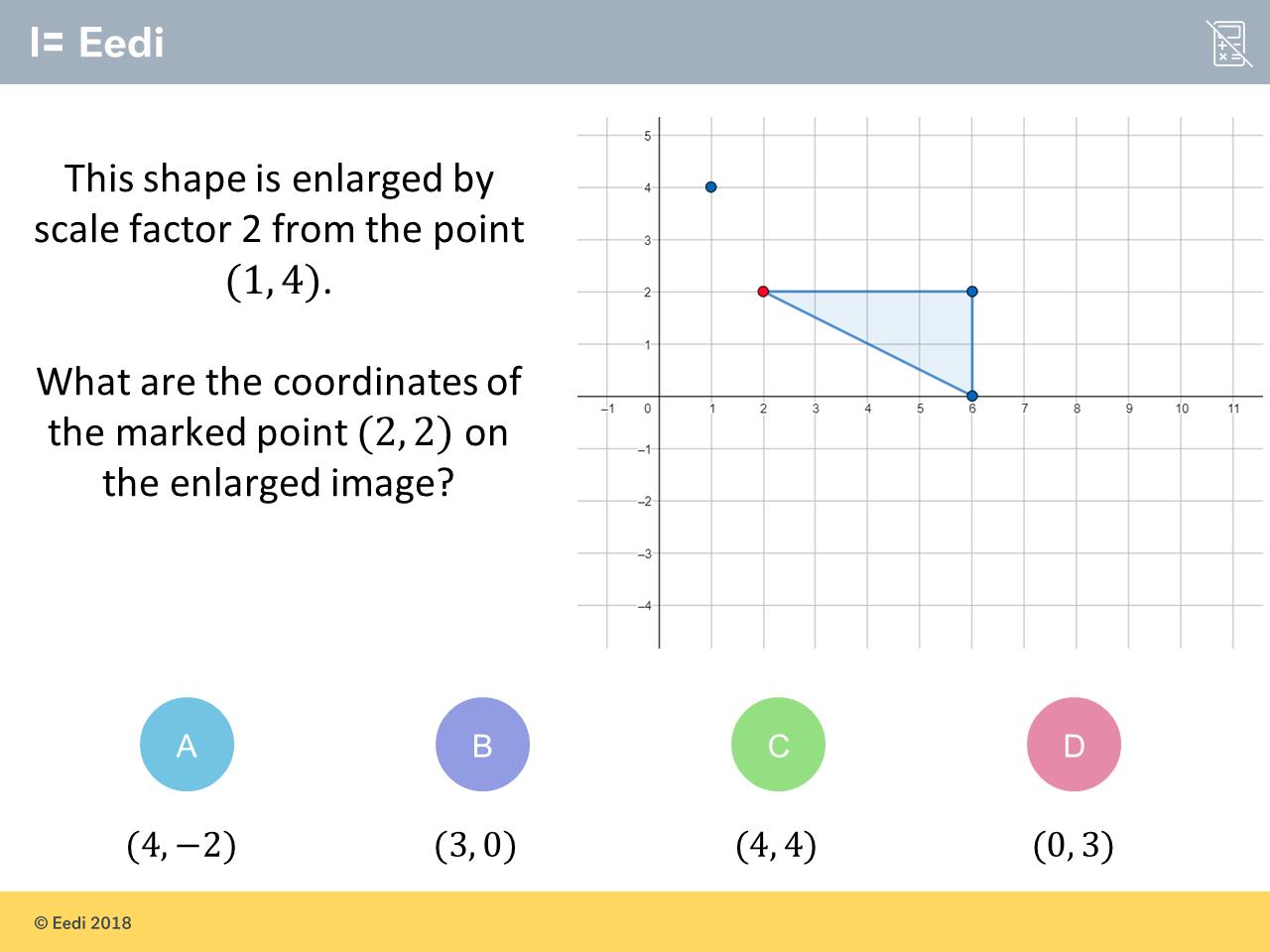 1000s of students are struggling with these three questions

1. Can you get each question right?

2. Which do you think is the worst answered question? 

3. What do you think is the most popular choice of wrong answer for each question? 

4. Can you explain why other students might choose these wrong answers?

5. How would you help them?
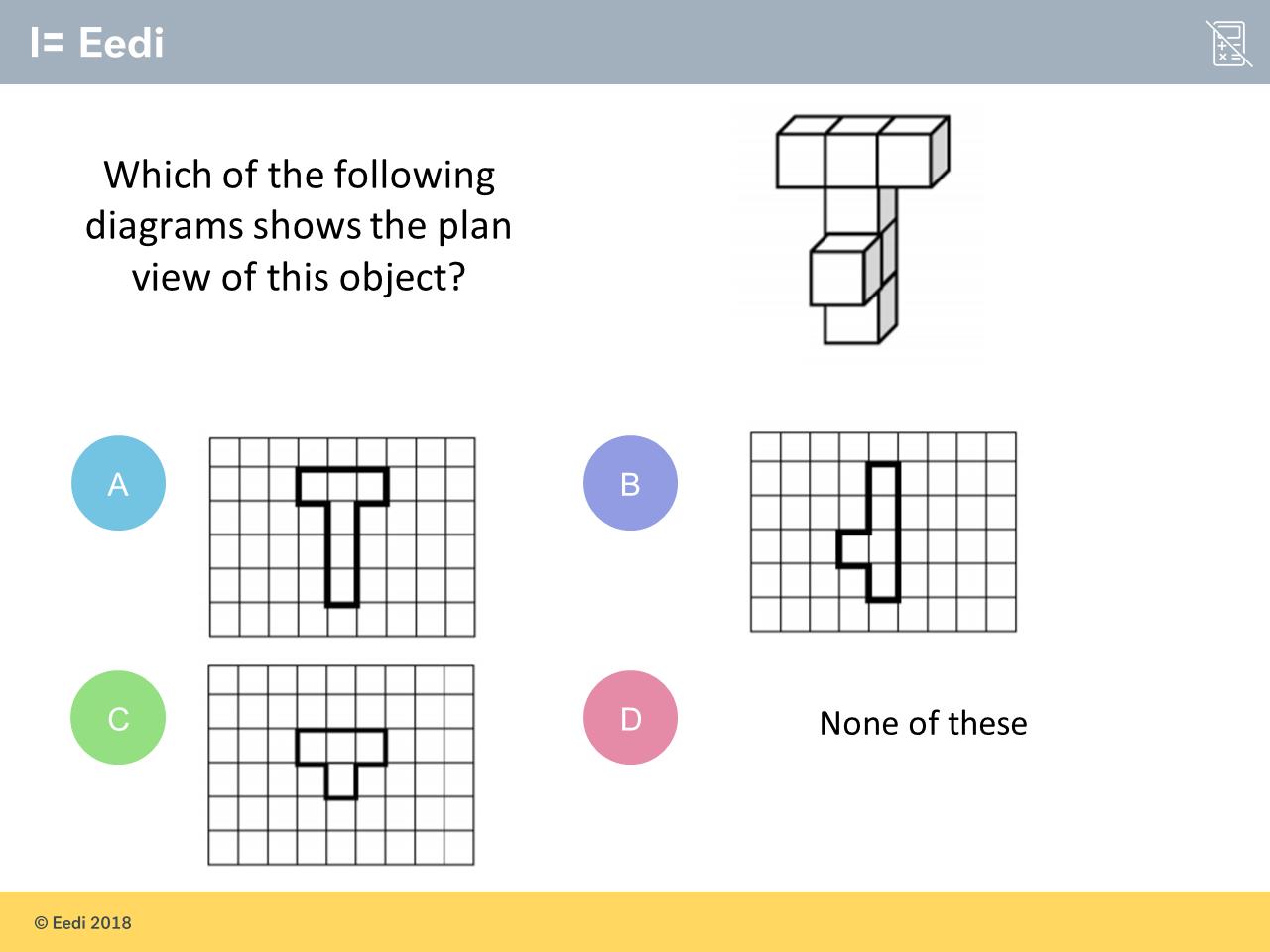 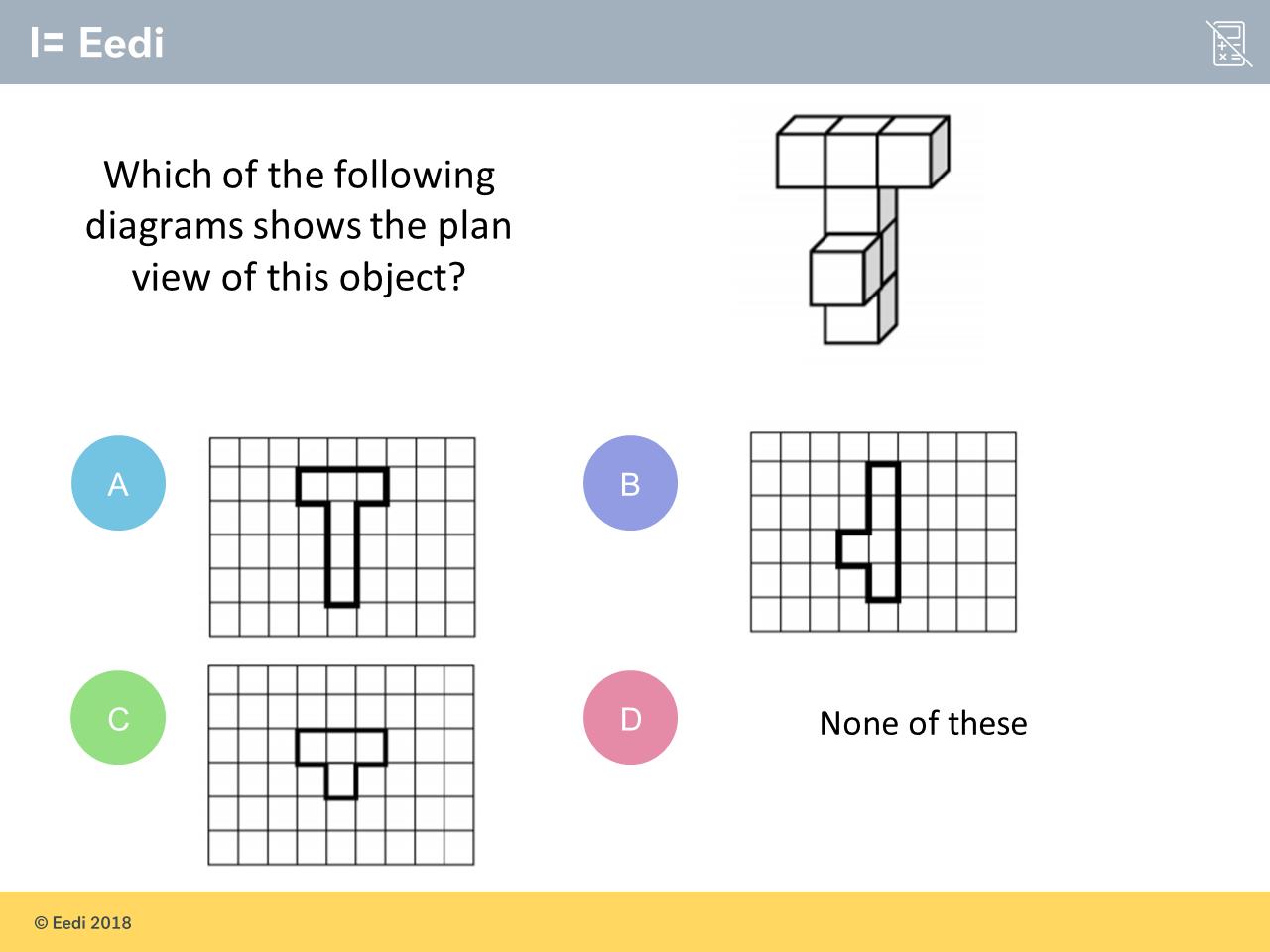 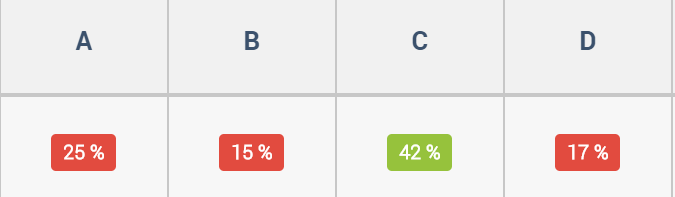 because the plan will need to be a t shape with an extra block as it has another block onto it
A
If it’s looked at from the front you would not be able to see the extra block
A
[Speaker Notes: https://diagnosticquestions.com/Data/Question/82794#/All///////]
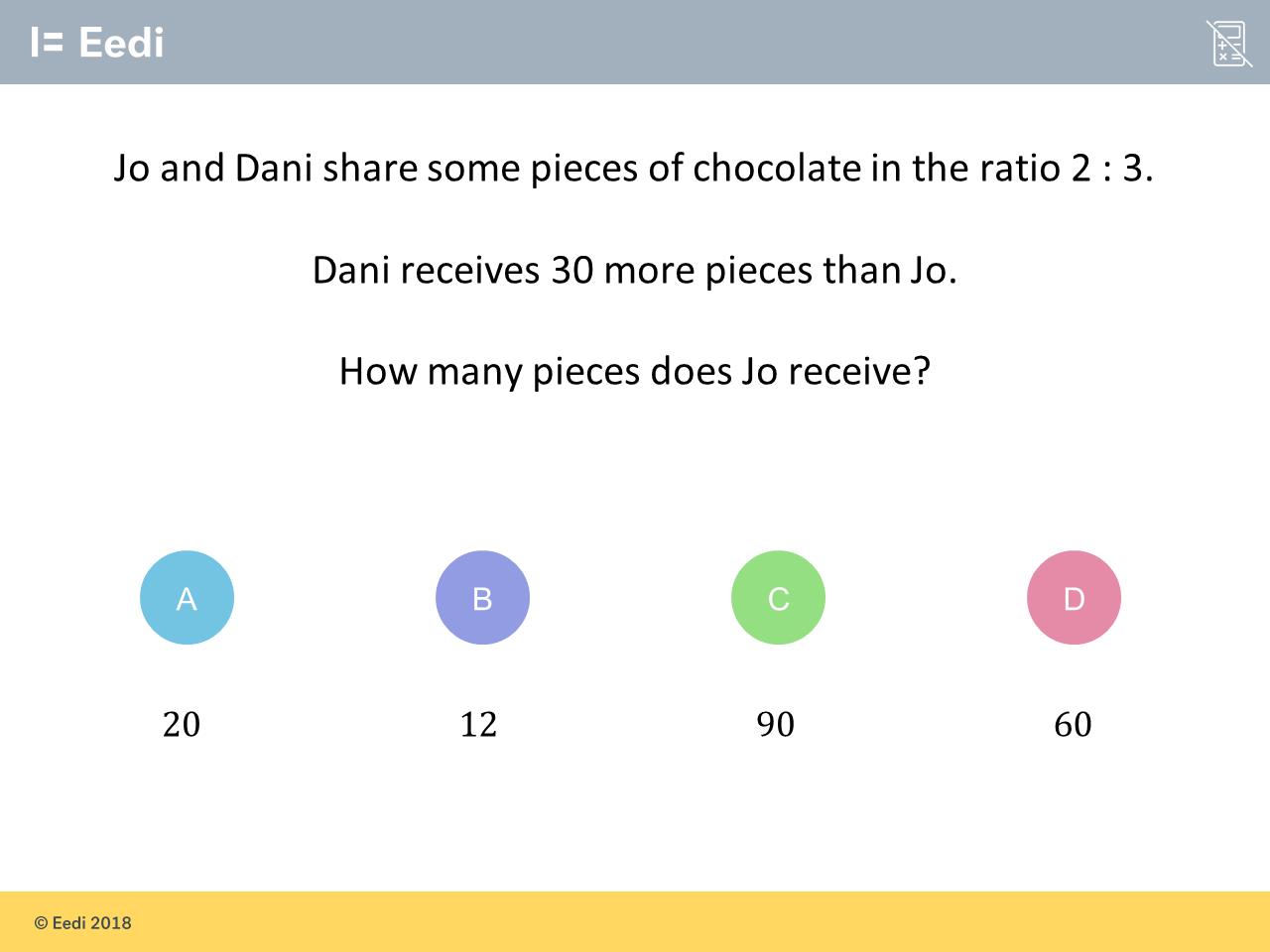 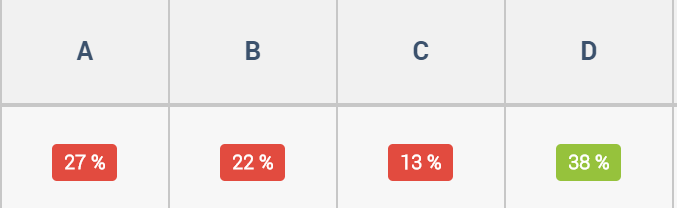 if dani has 30 pieces and it is shared in the ratio 2:3, then 1=10 meaning jo recieves 20 as she gets 2 of the 2:3
A
So to share the ratio you do 2 + 3 = 5 and then do 30 divided by 5 = 6 so then Jo’s part is 2 so you do 2 x 6 =12 so Jo receives 12 pieces
B
[Speaker Notes: https://diagnosticquestions.com/Data/Question/82798#/All///////]
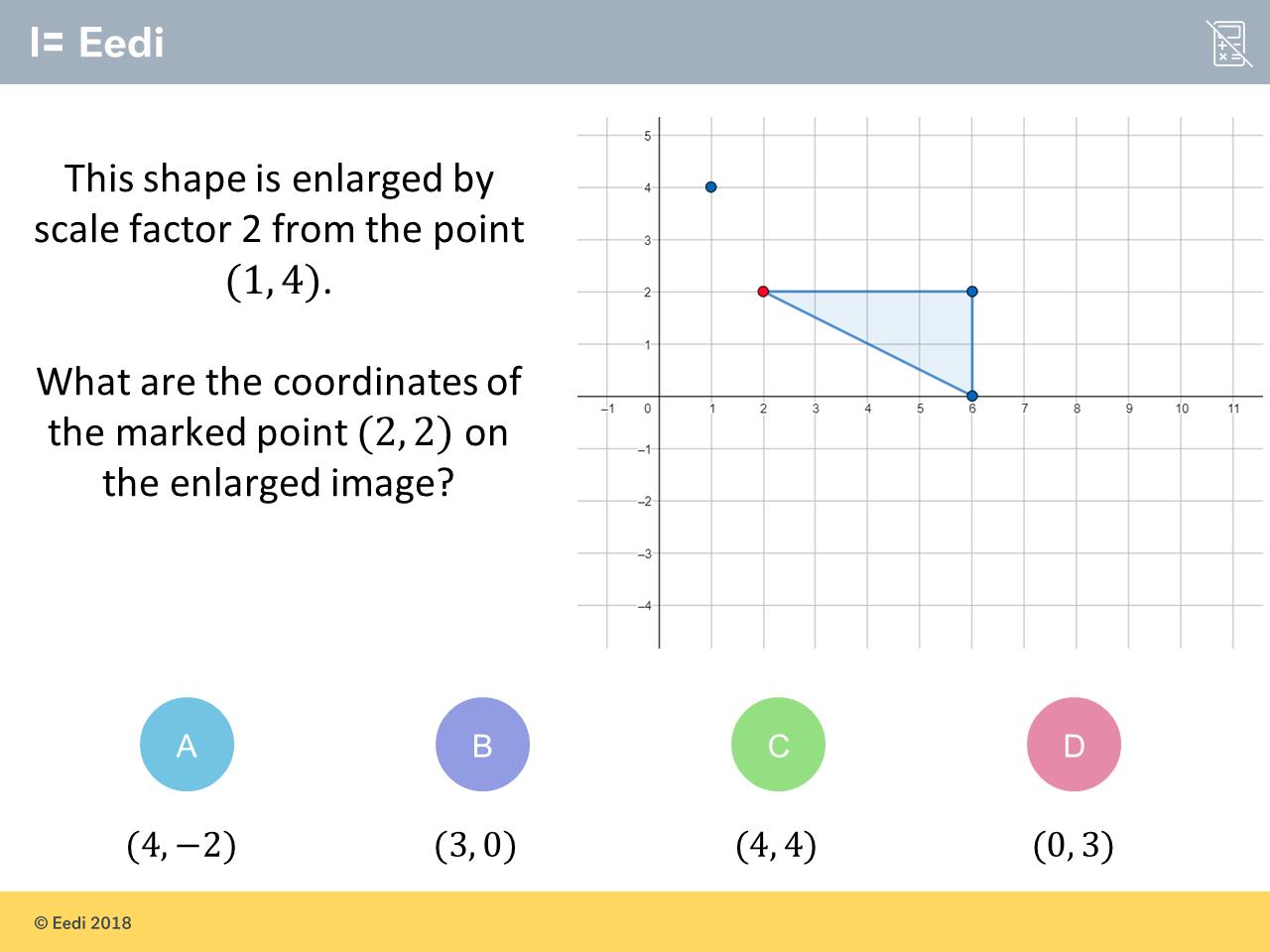 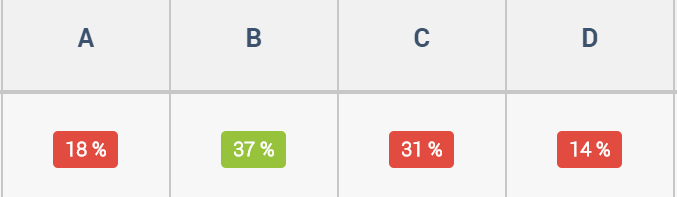 The scale factor is two therefore you times both coordinates by 2 to get (4,4)
C
[Speaker Notes: https://diagnosticquestions.com/Data/Question/82800#/All///////]
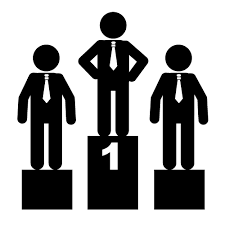 Beat the nation!GCSE HigherWeek 5
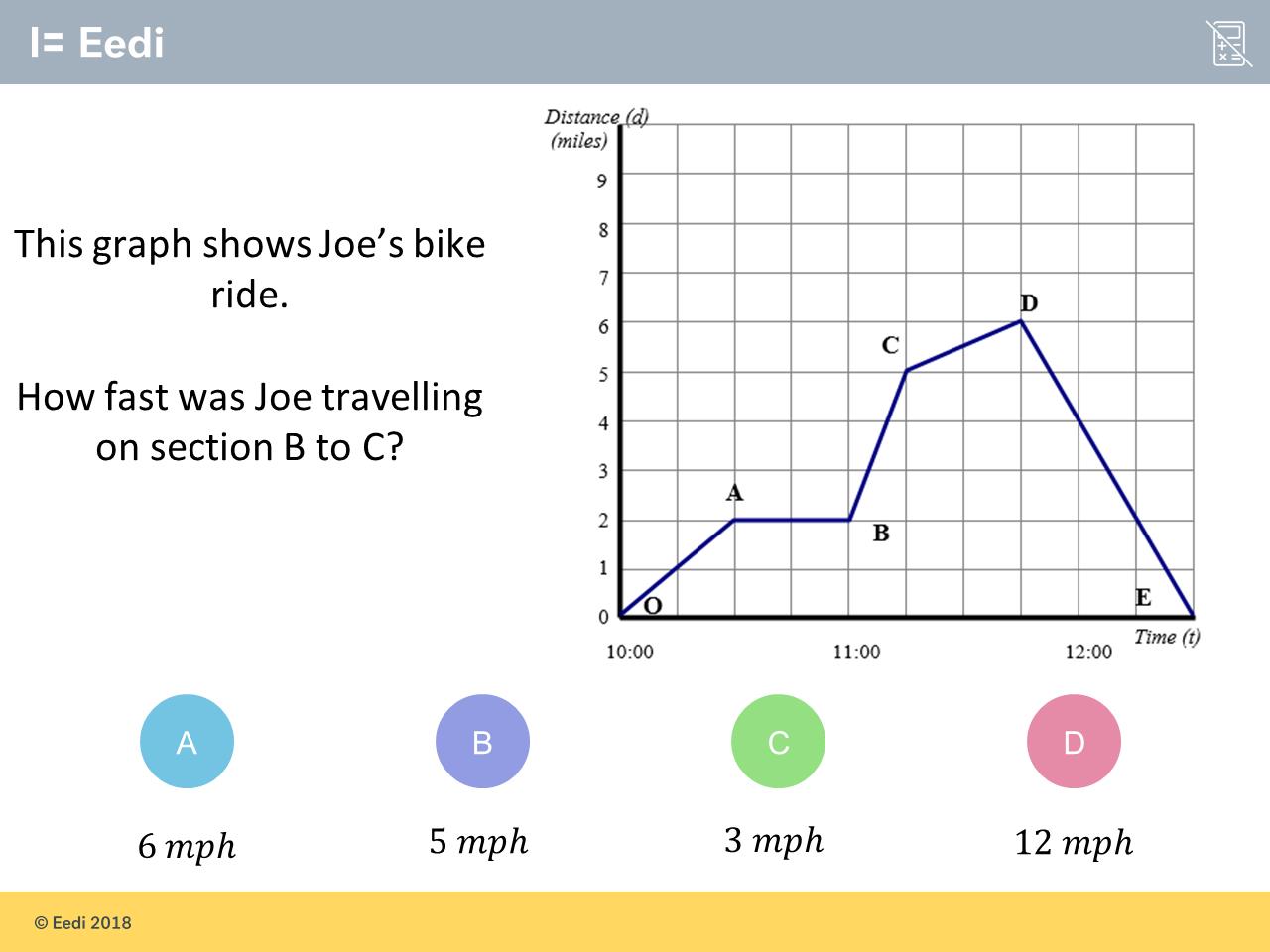 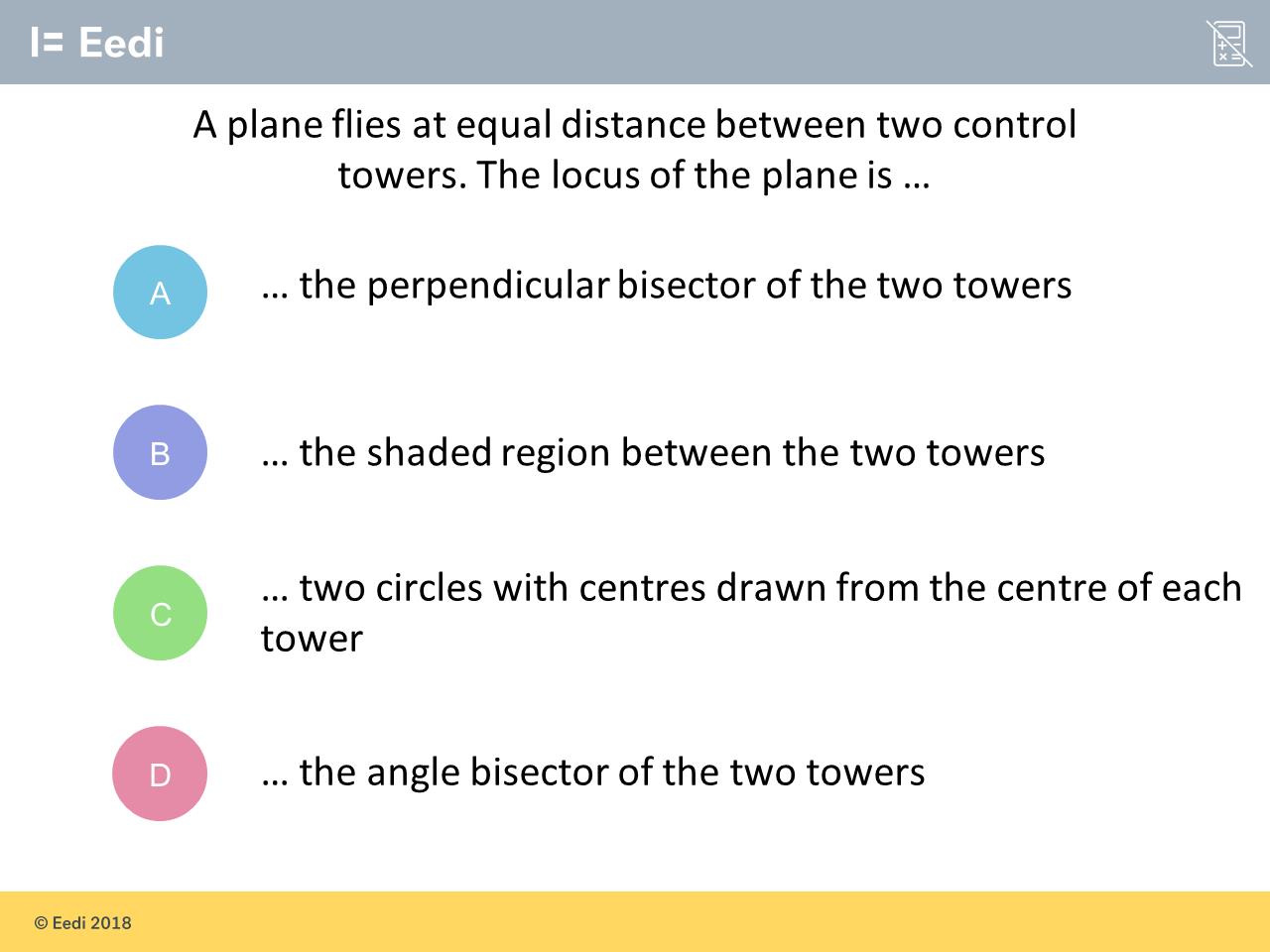 1000s of students are struggling with these three questions

1. Can you get each question right?

2. Which do you think is the worst answered question? 

3. What do you think is the most popular choice of wrong answer for each question? 

4. Can you explain why other students might choose these wrong answers?

5. How would you help them?
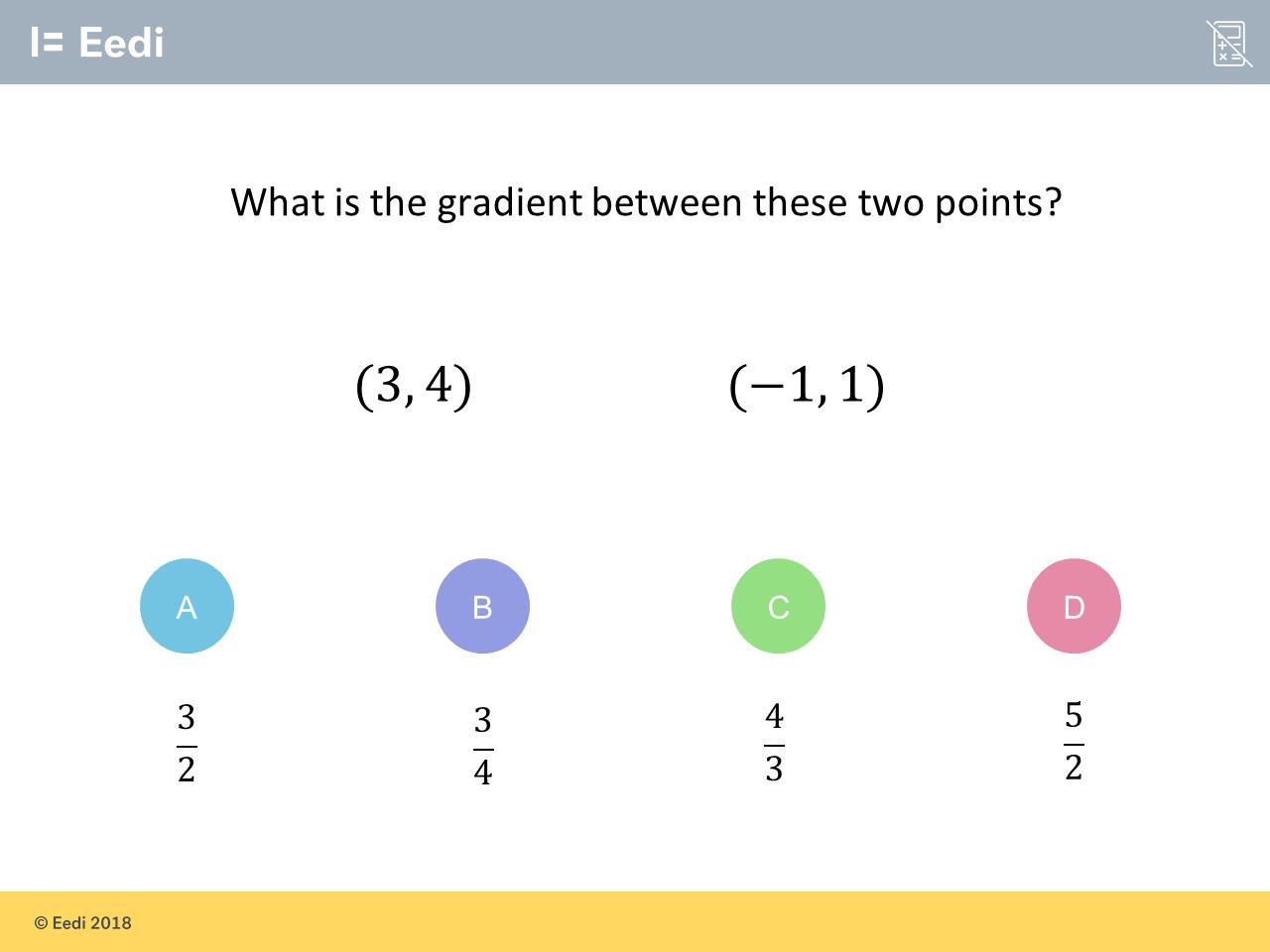 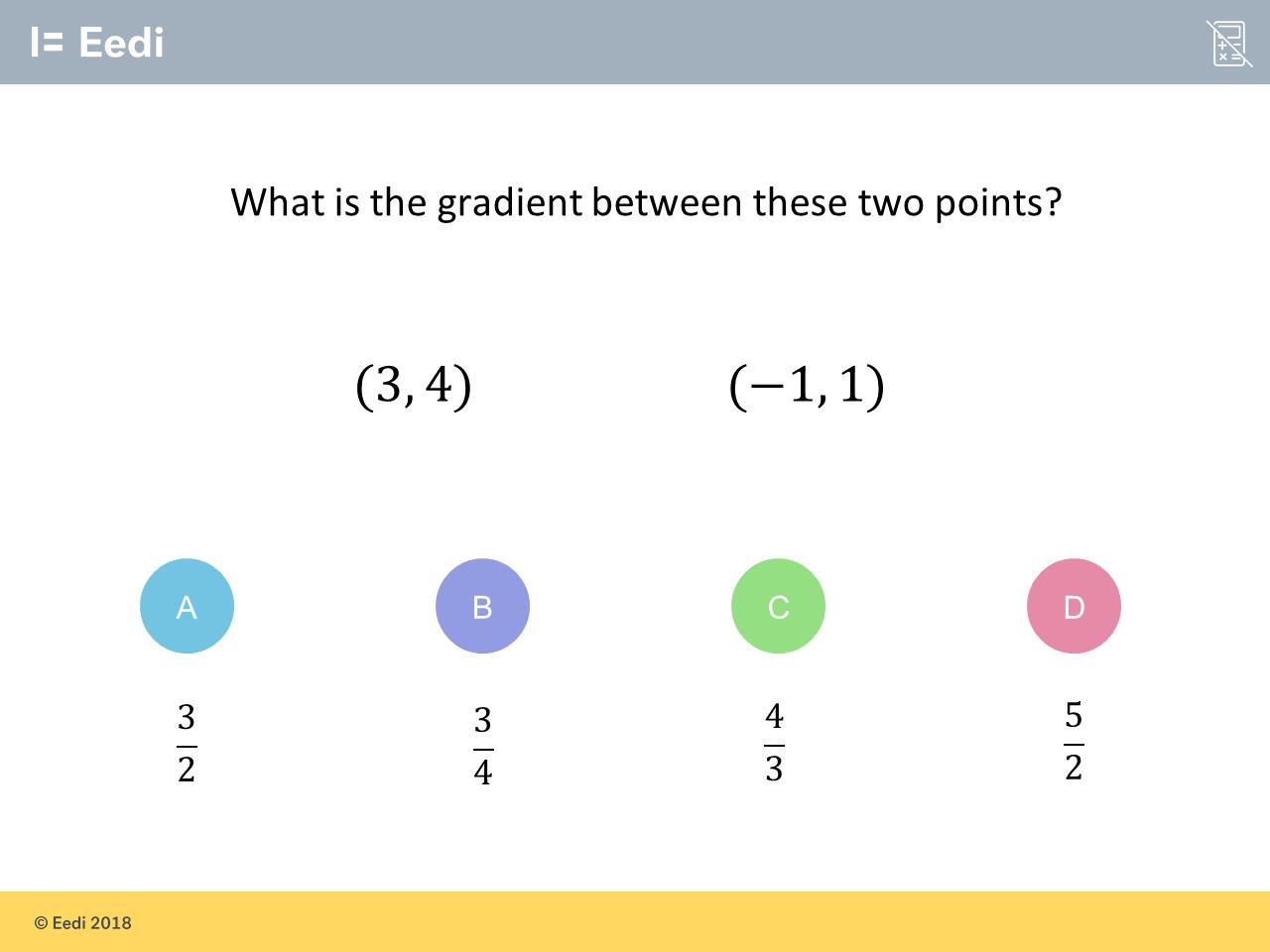 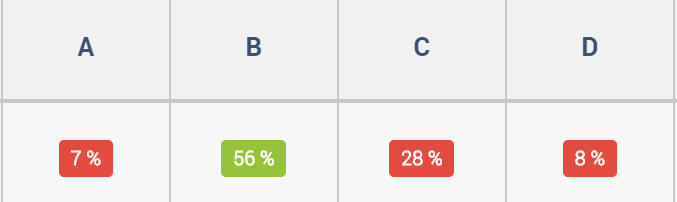 I think this because on the graph it goes across 4 on the x axis and up 3 on the y axis. Therefore it 4/3
C
[Speaker Notes: https://diagnosticquestions.com/Data/Question/82360#/All///////]
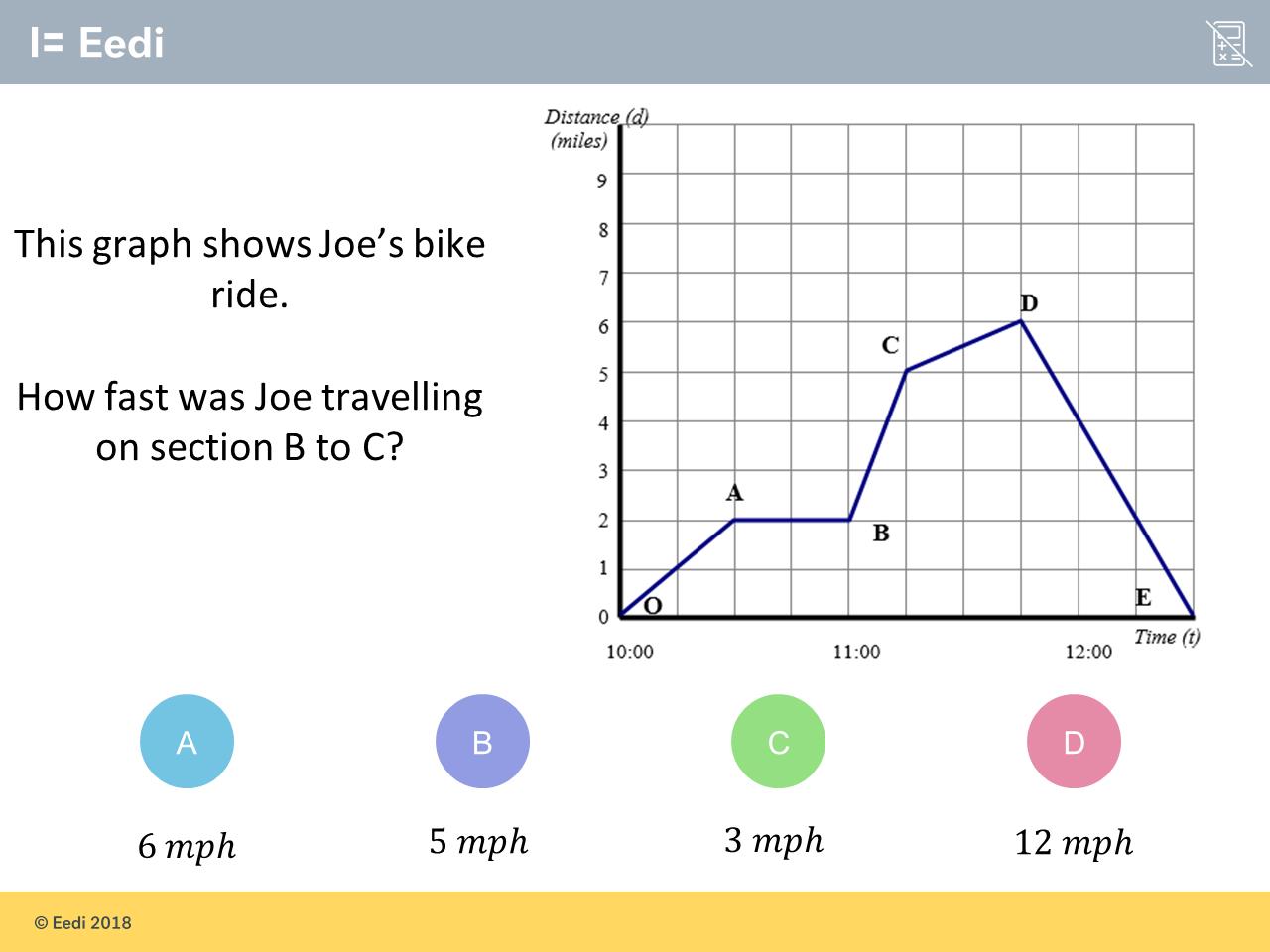 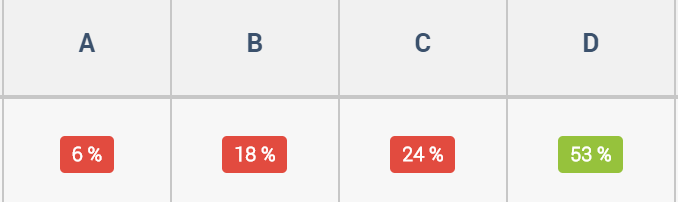 Because he moves 3boxes and the boxes and one box represents one km.
C
[Speaker Notes: https://diagnosticquestions.com/Data/Question/82354#/All///////]
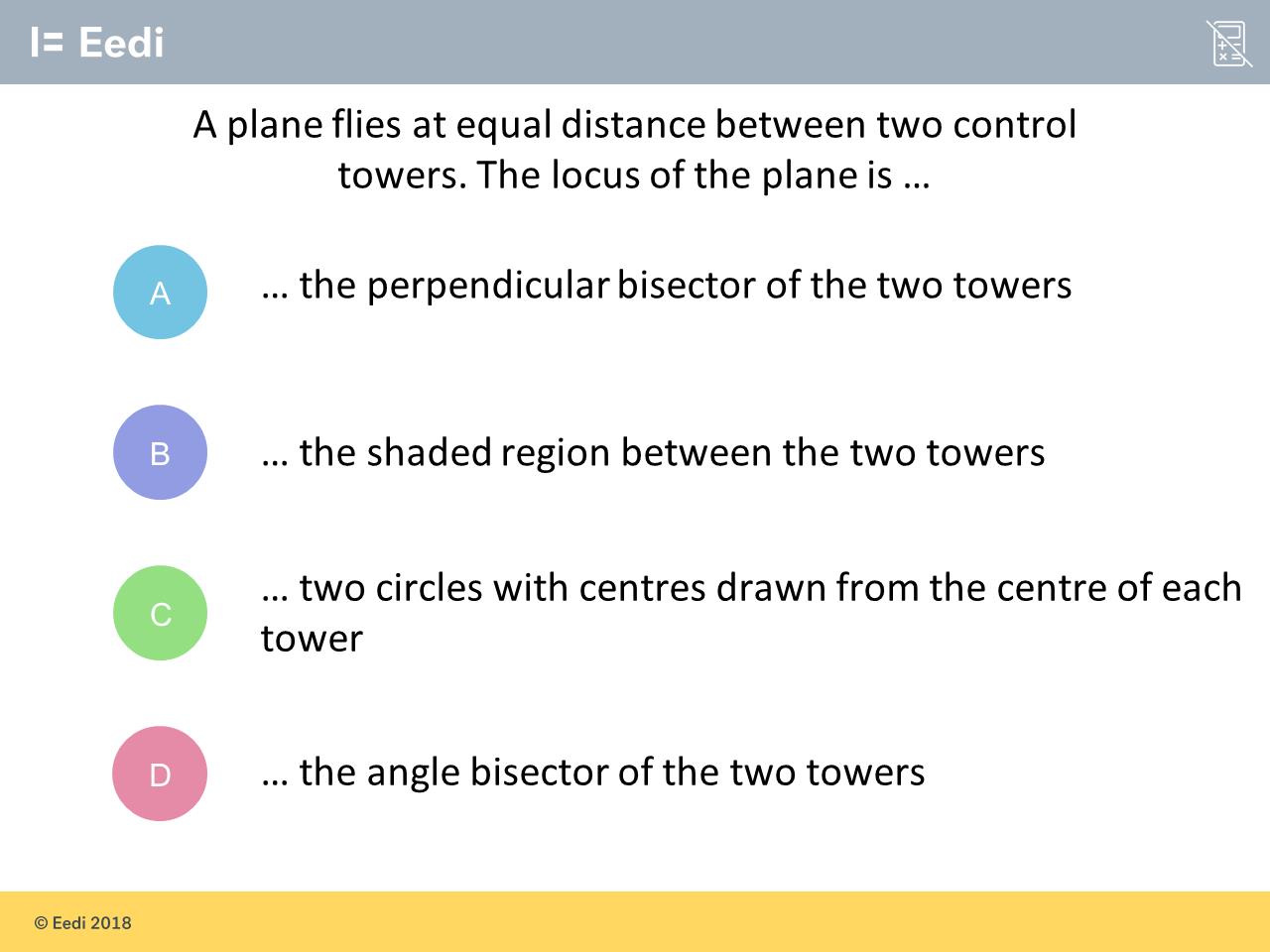 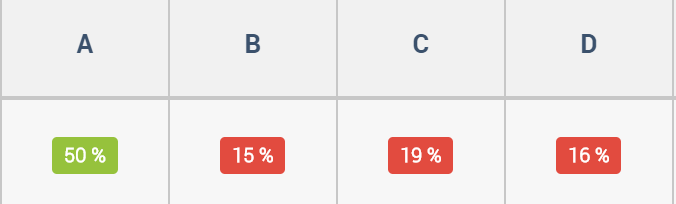 If the centres of both circles is the centre of each tower, the place in the middle is the locus (location) of the plane. You could measure the distance looking at the diameters of each circle if they both end right where the plane is.
C
[Speaker Notes: https://diagnosticquestions.com/Data/Question/82357#/All///////]
Beat the Nation: How to find the data
Visit the Collections page
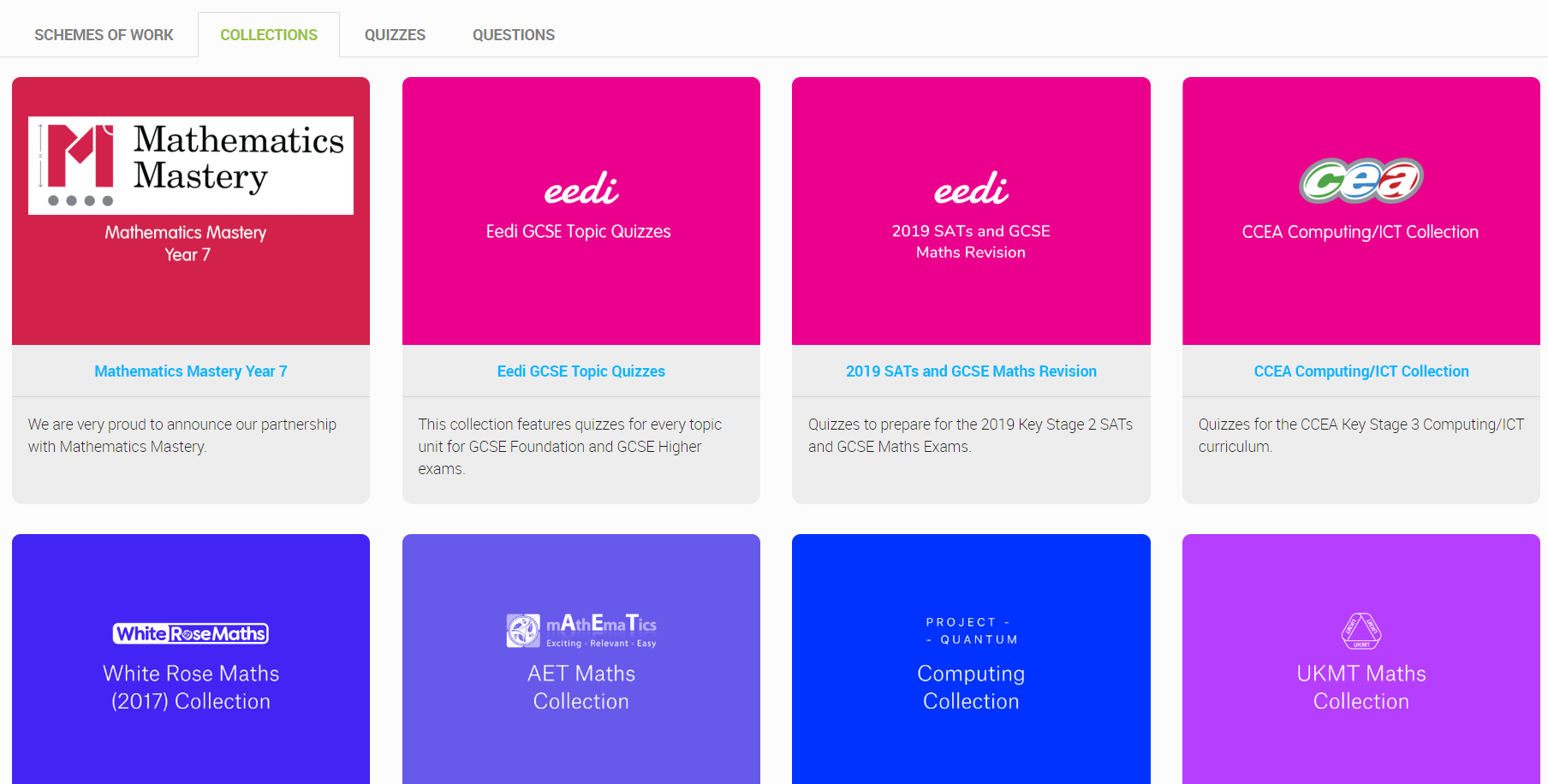 Choose a Collection
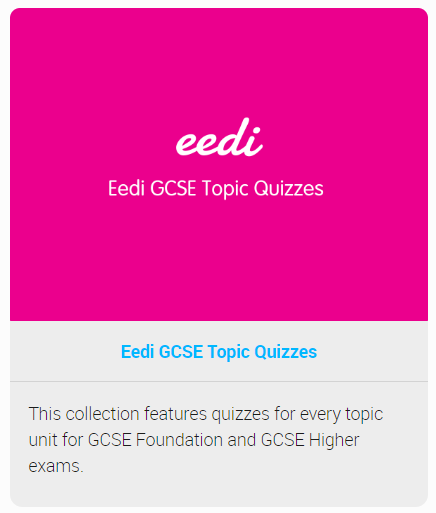 Find a topic you like
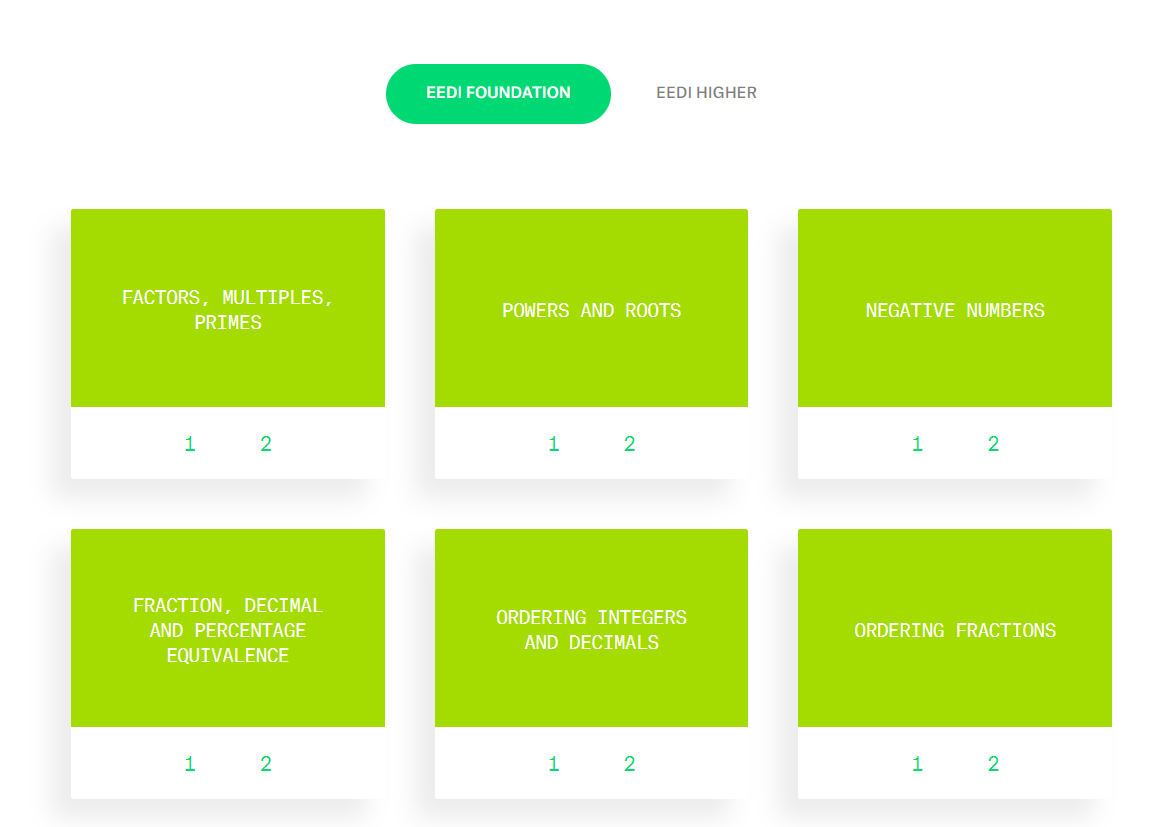 Always choose Quiz 1 from that topic (it has most data)
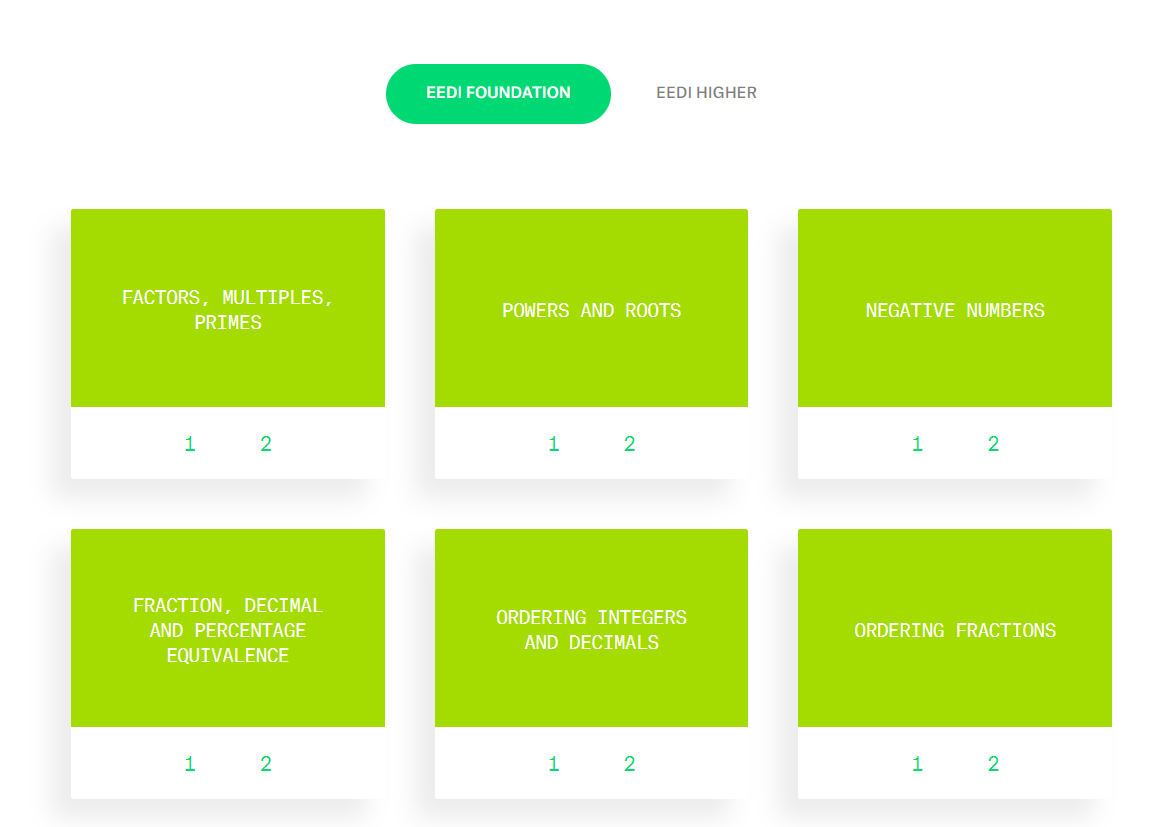 Click on Insights
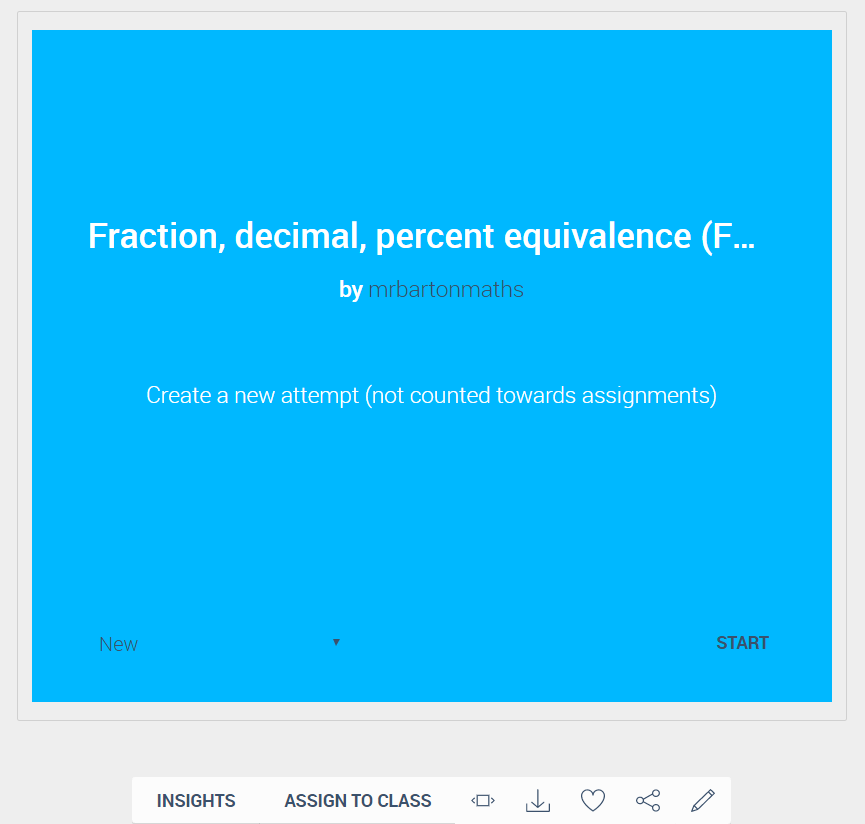 Scroll down the page to see the 3 worst answered questions
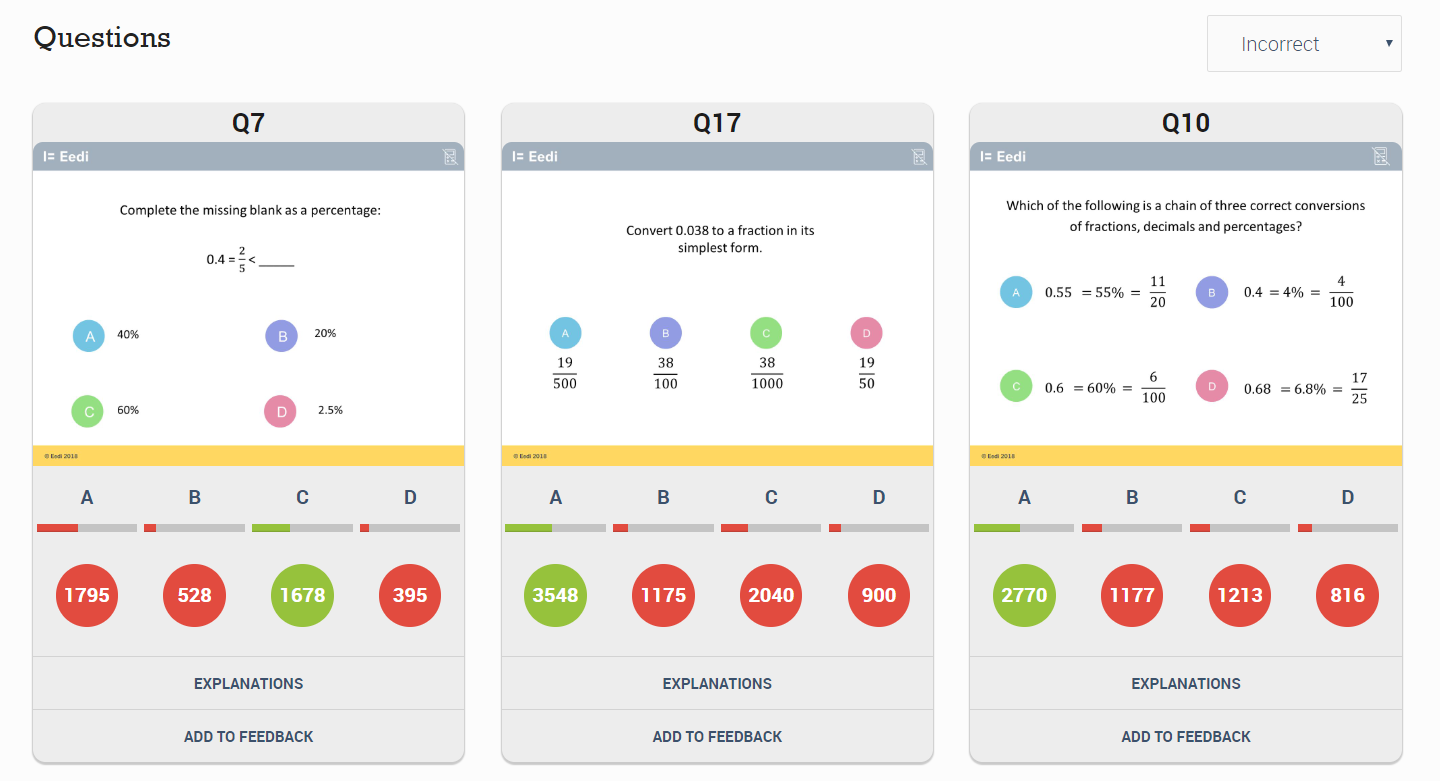 For each question, right-click on Explanations and choose 
“Open link in a new tab”
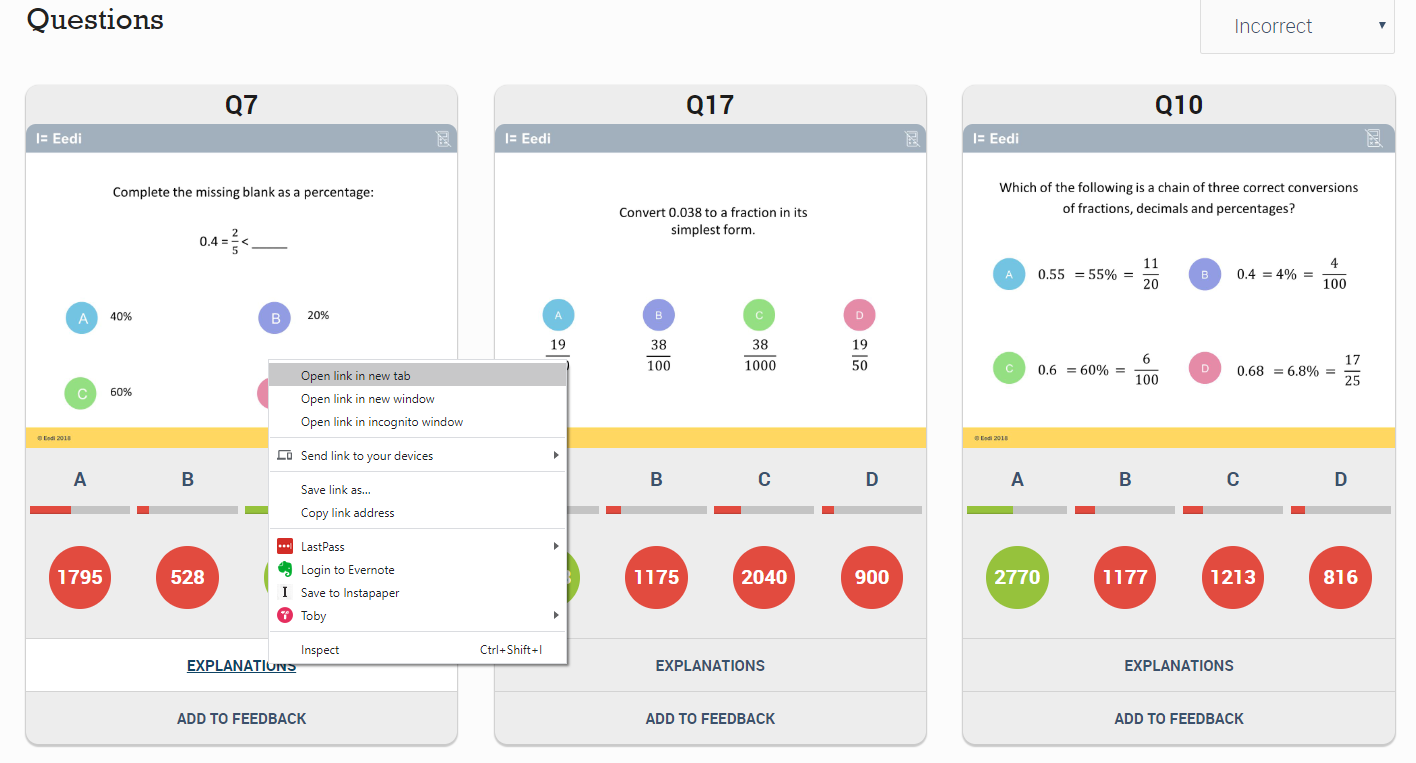 Now you are on a page where you can access more data and explanations for each question
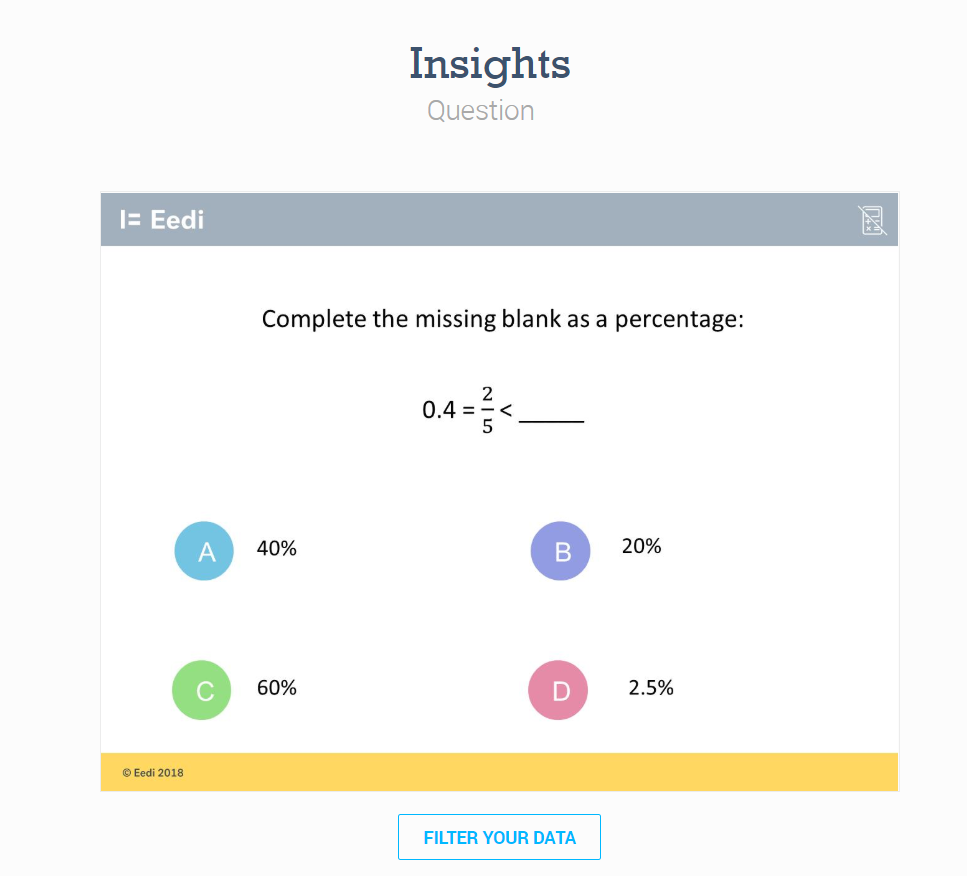 First, copy the image of the question (right-click: “copy image”) and paste it into a blank PowerPoint slide
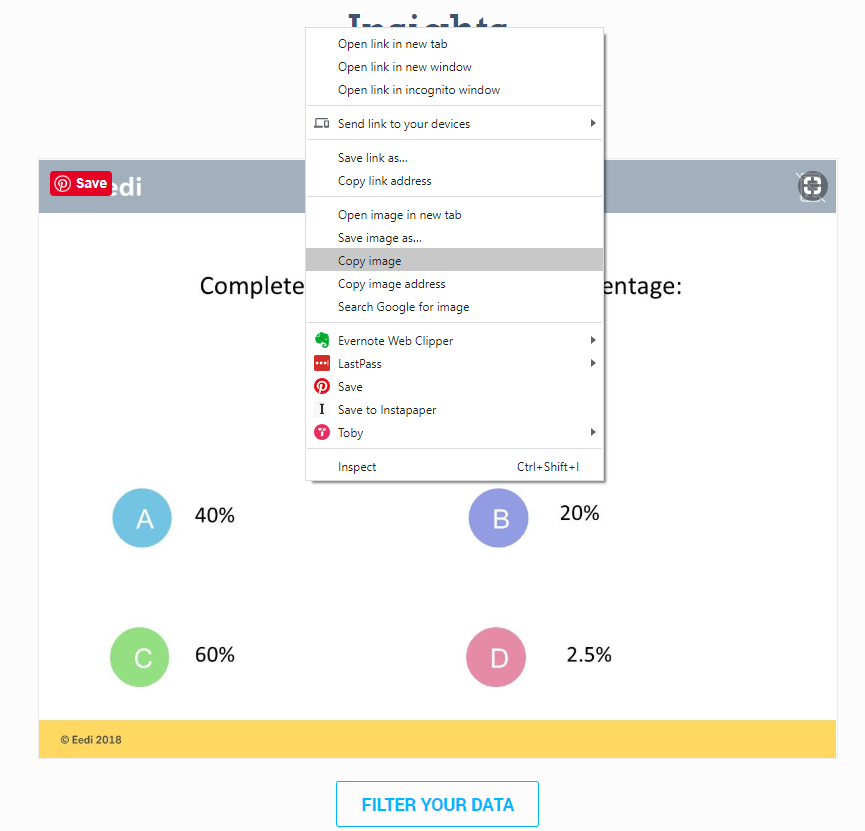 Next click on Filter your data
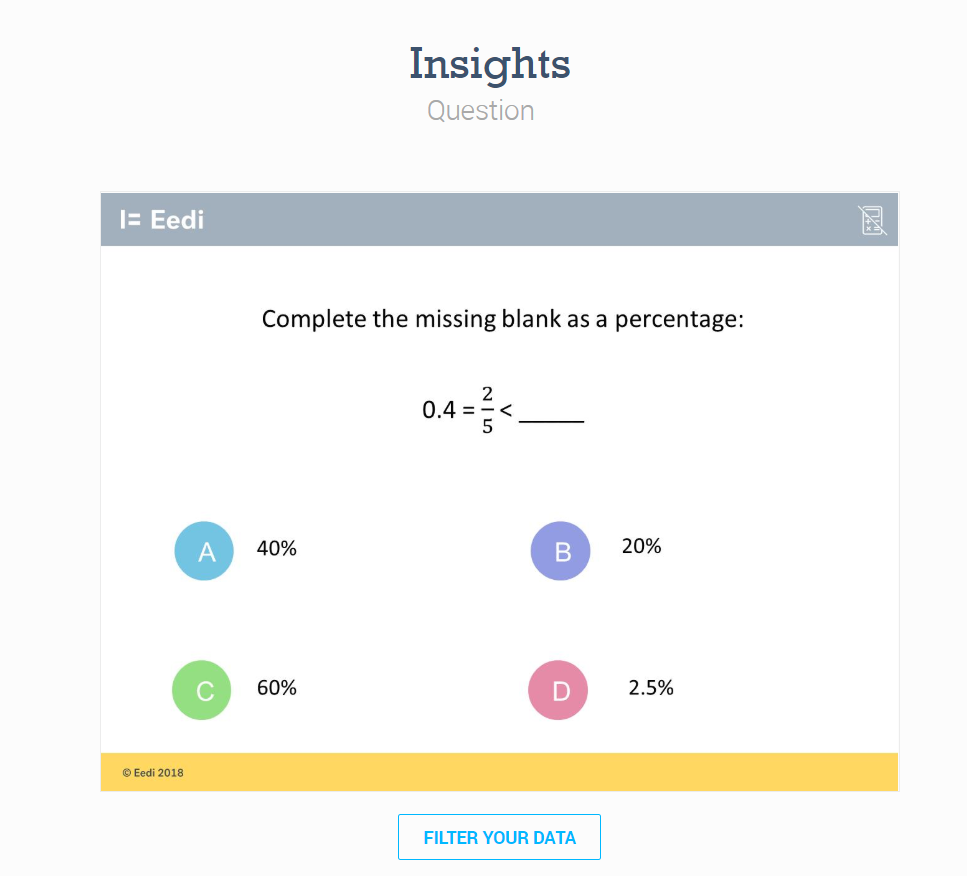 Scroll down the page and change Cohorts to Percentage
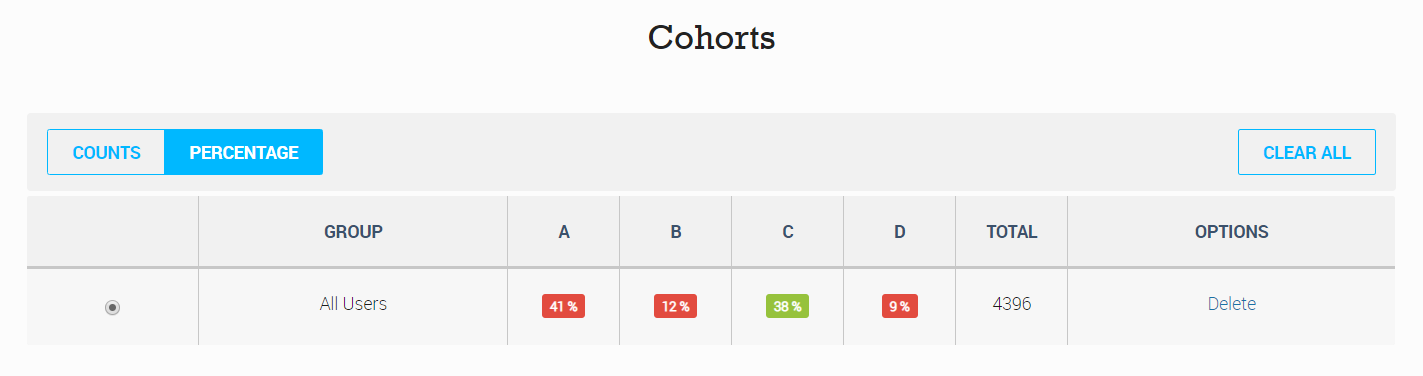 You can then take a screen shot of this table so you have the relevant figures for each answer and paste them into your PowerPoint
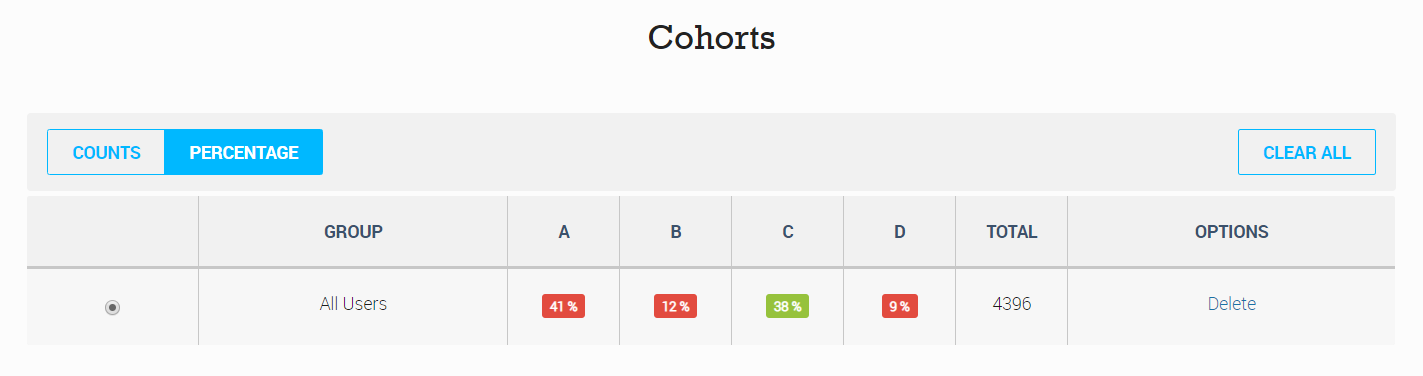 Scroll further down the page to get to the Answers
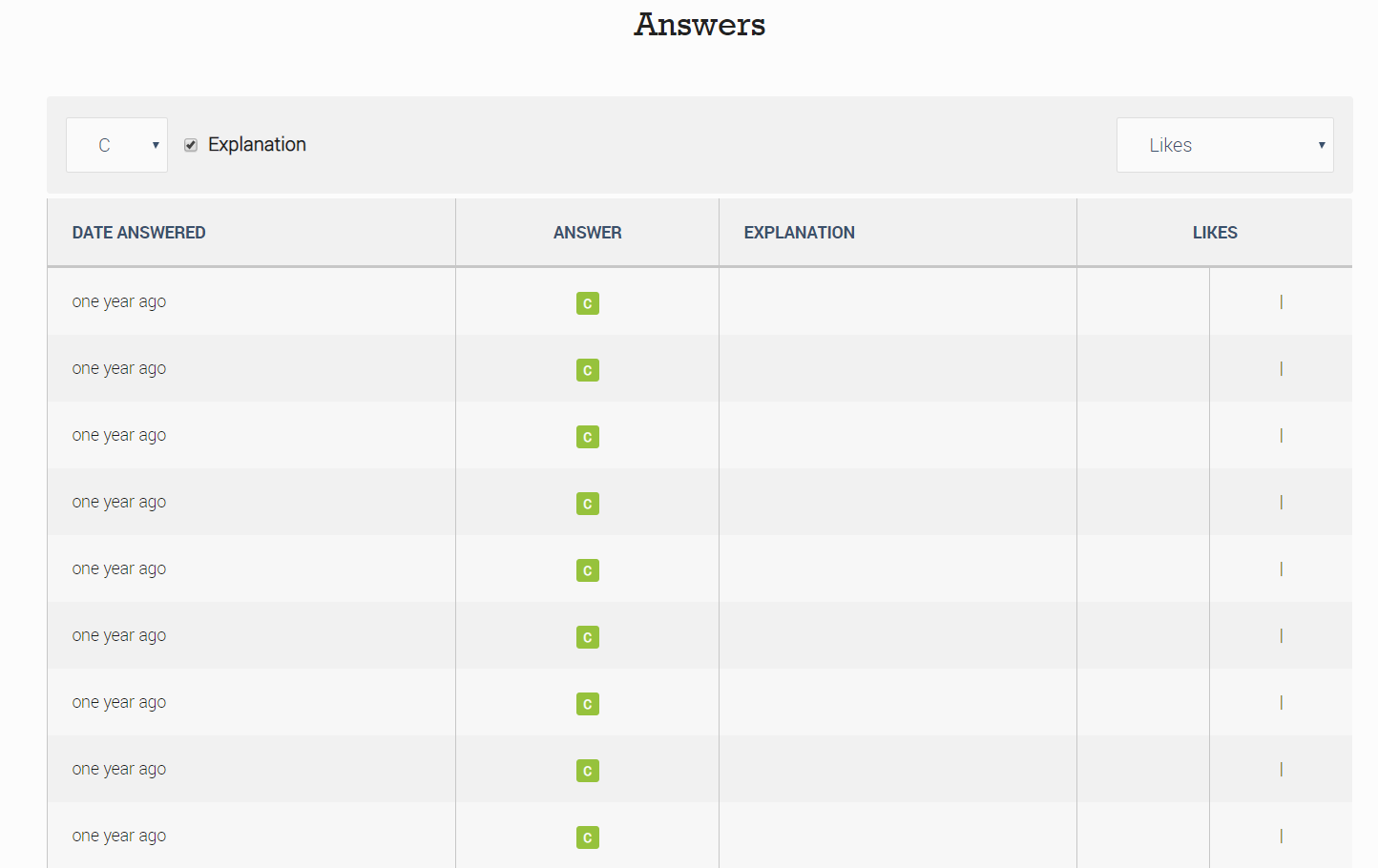 Choose the most popular wrong answer (in this case A), and change Likes to Longest reason (this tends to get better thought out answers)
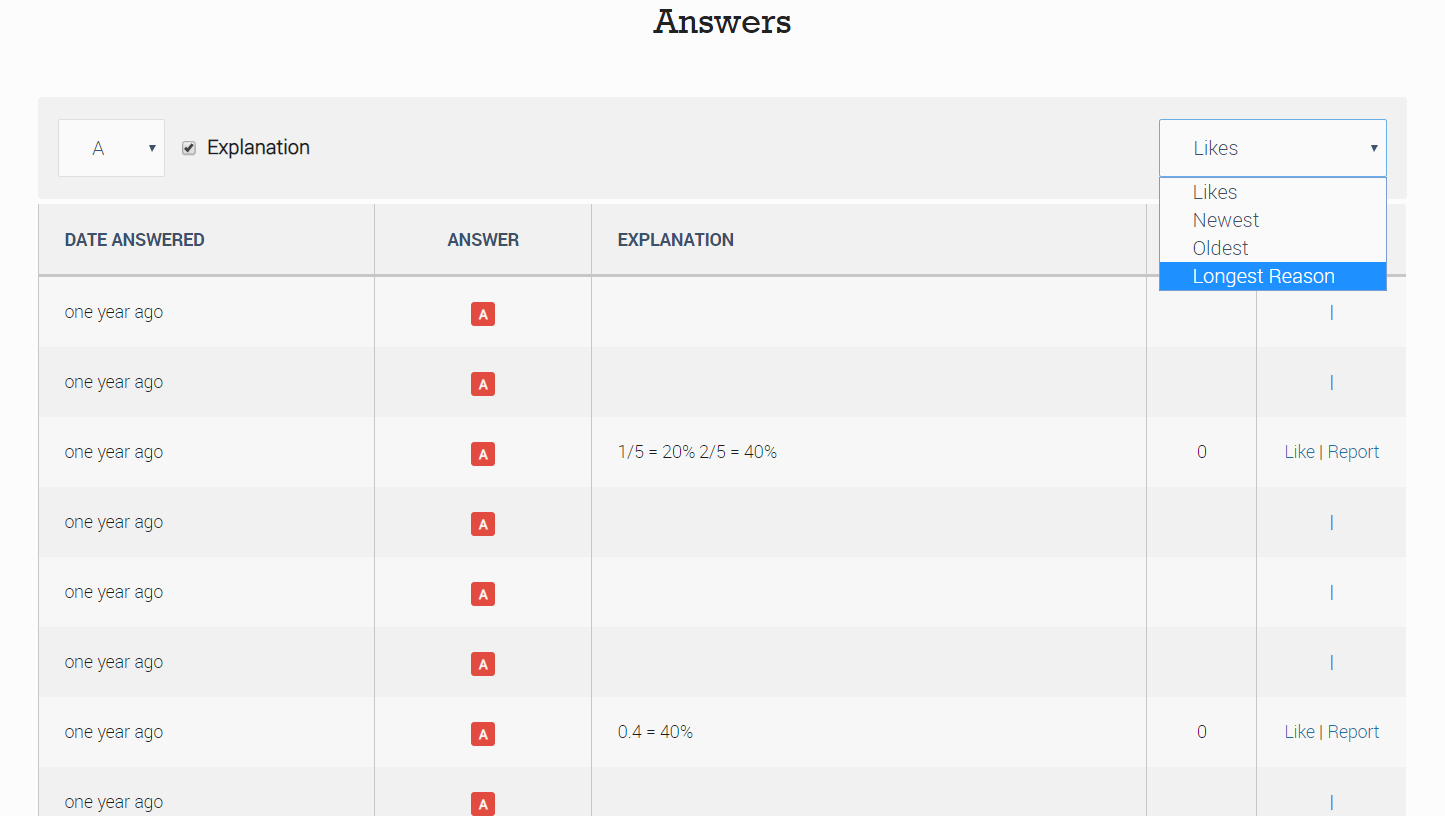 Read through the answers to find interesting ones
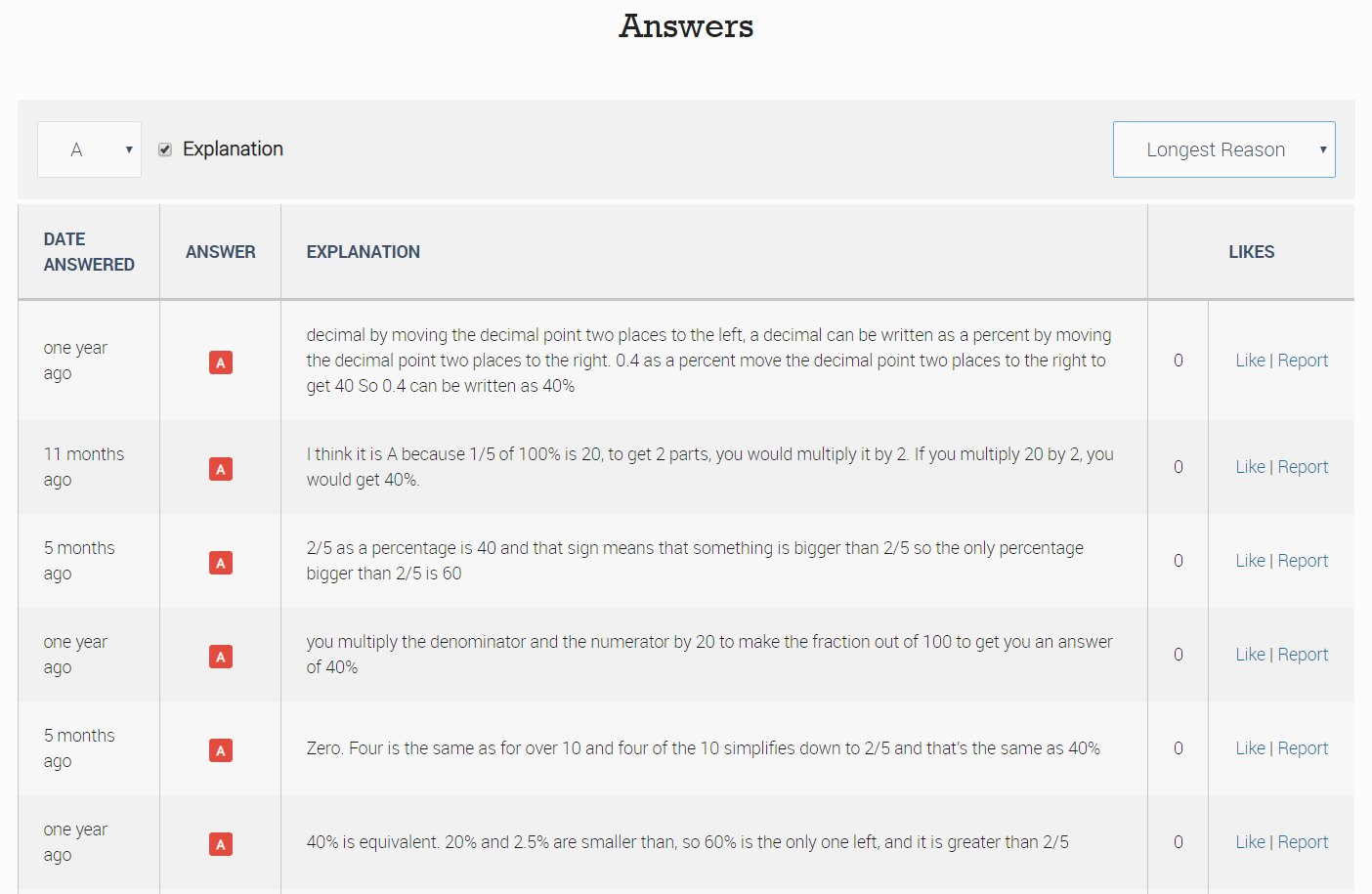 Copy and paste the text of the explanation and add it to your PowerPoint
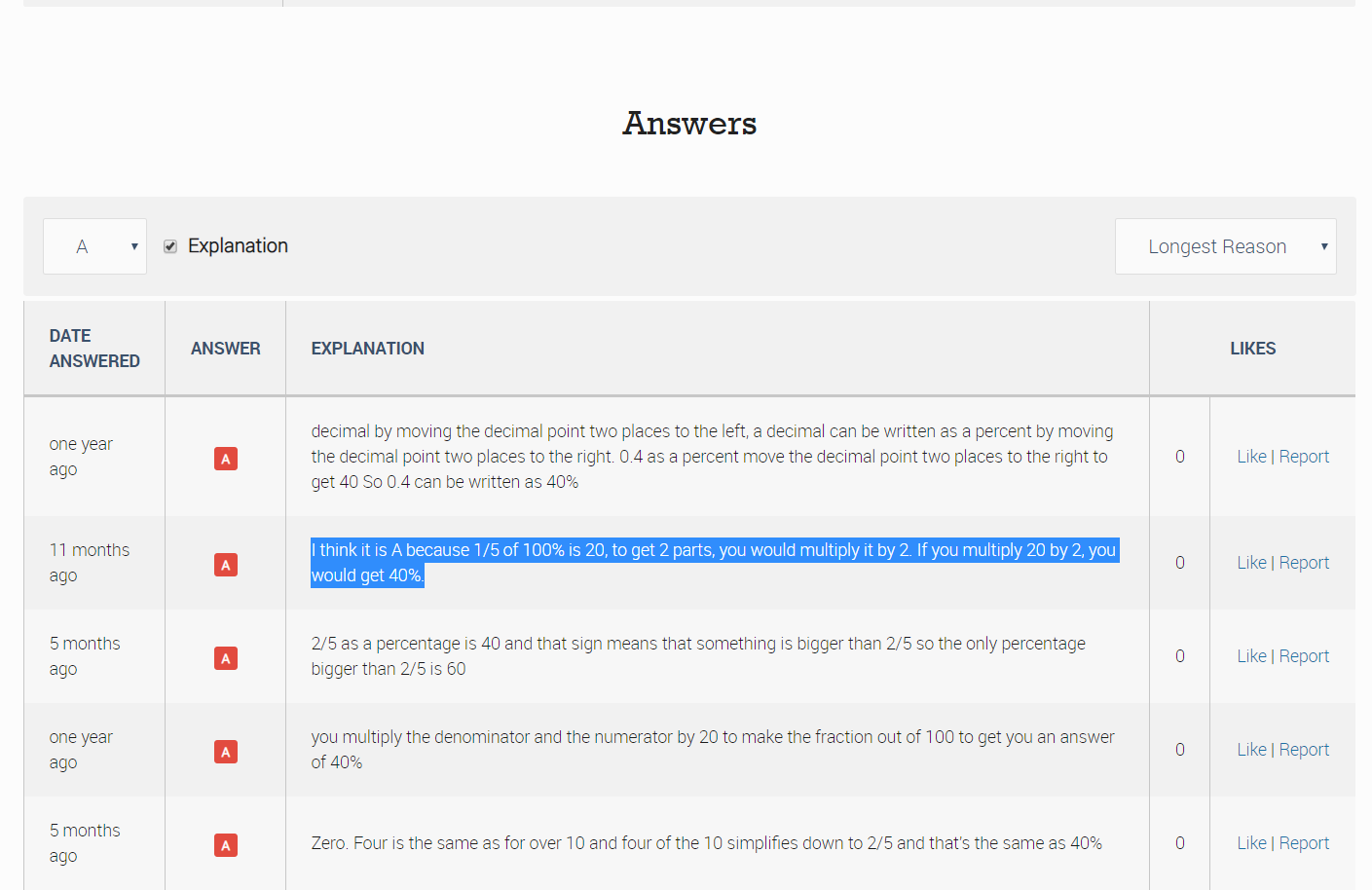 Repeat this for the other two questions
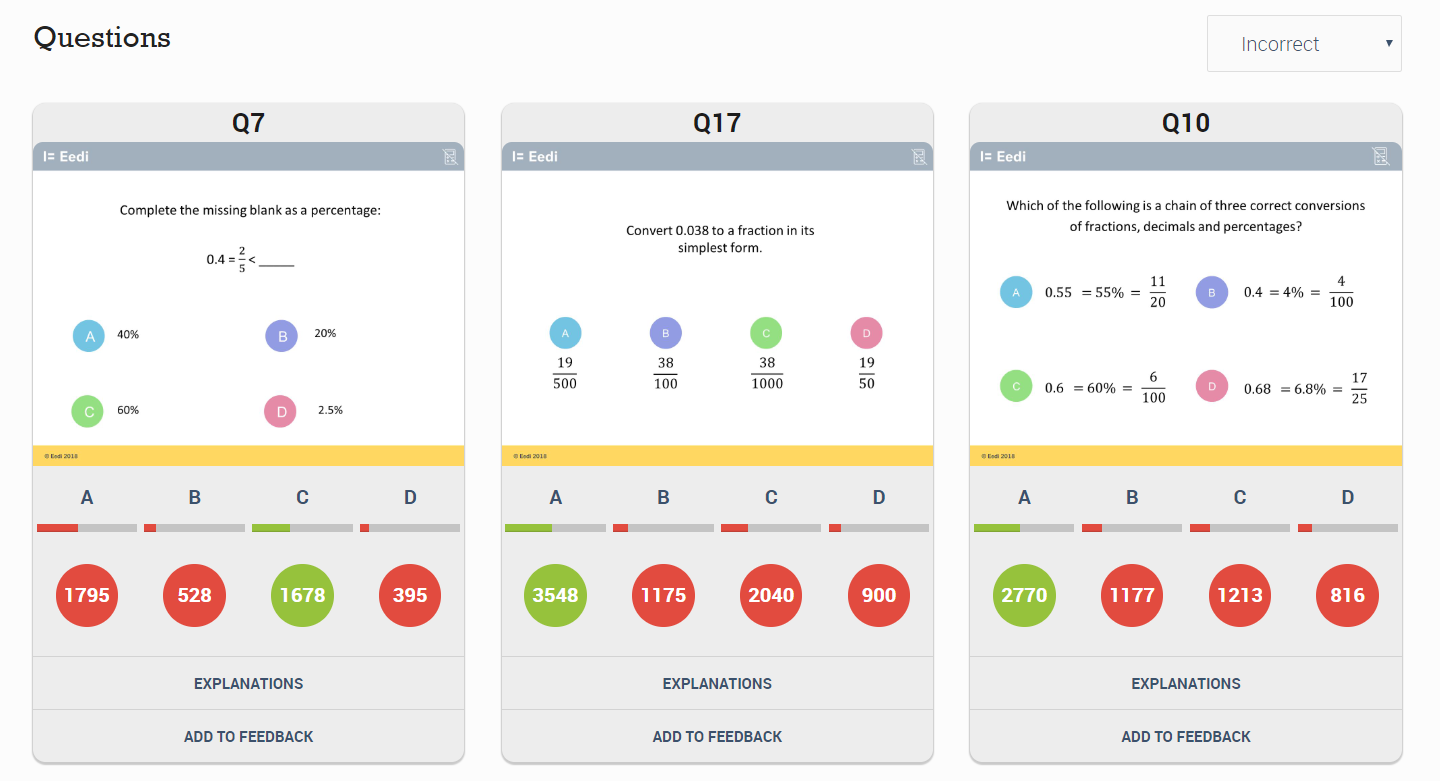 And you are done!
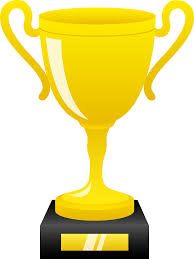 The Revision Schemes of Work